Desmos sous toutes ses coutures
Stéphanie Rioux, RÉCIT MST
Jocelyn Dagenais, CSSDHR

Atelier AB3
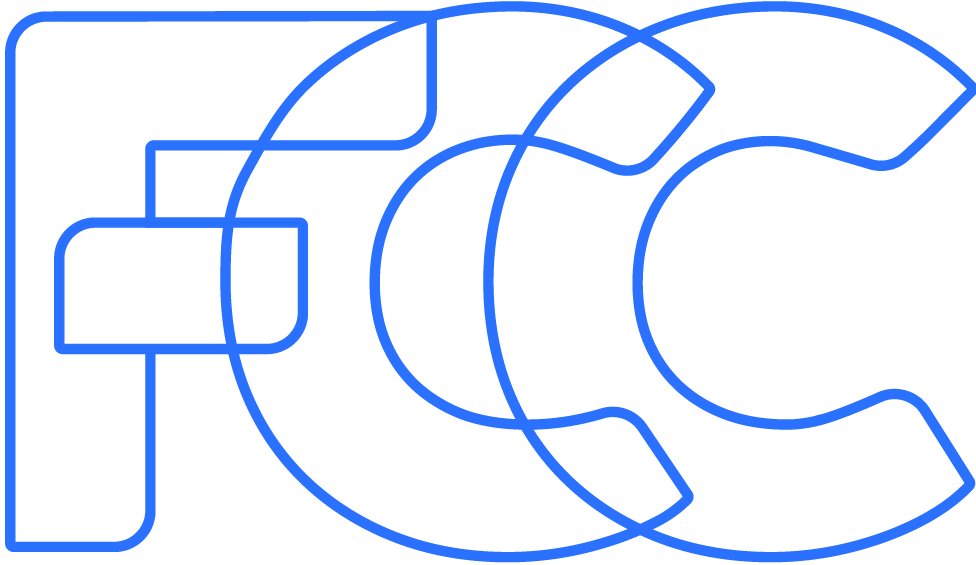 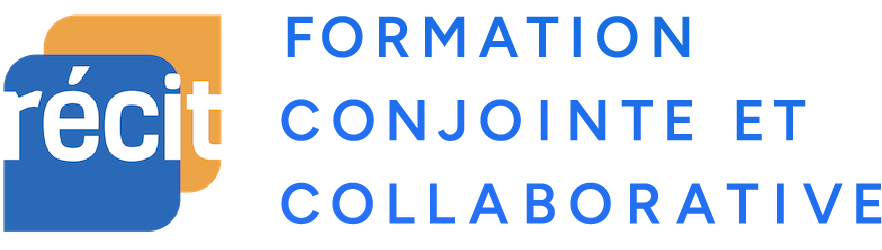 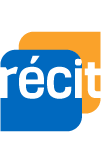 Desmos sous toutes ses coutures
FCC 2024
8 octobre, 9h à 11h
recitmst.qc.ca/desmos08102024
Page Campus FCC
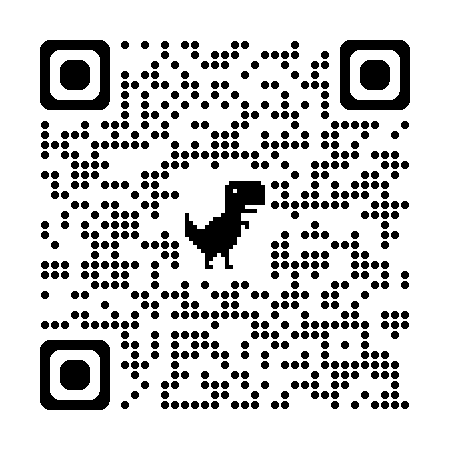 [Speaker Notes: http://recitmst.qc.ca/desmos08102024
https://campus.recit.qc.ca/mod/page/view.php?id=23025]
Stéphanie Rioux
stephanie.rioux@recit.qc.ca

Jocelyn Dagenais
jocelyn.dagenais@cssdhr.gouv.qc.ca
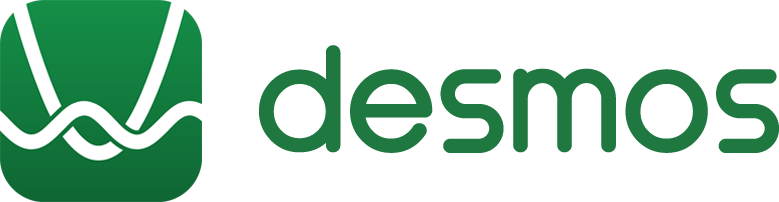 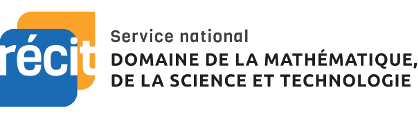 recitmst.qc.ca
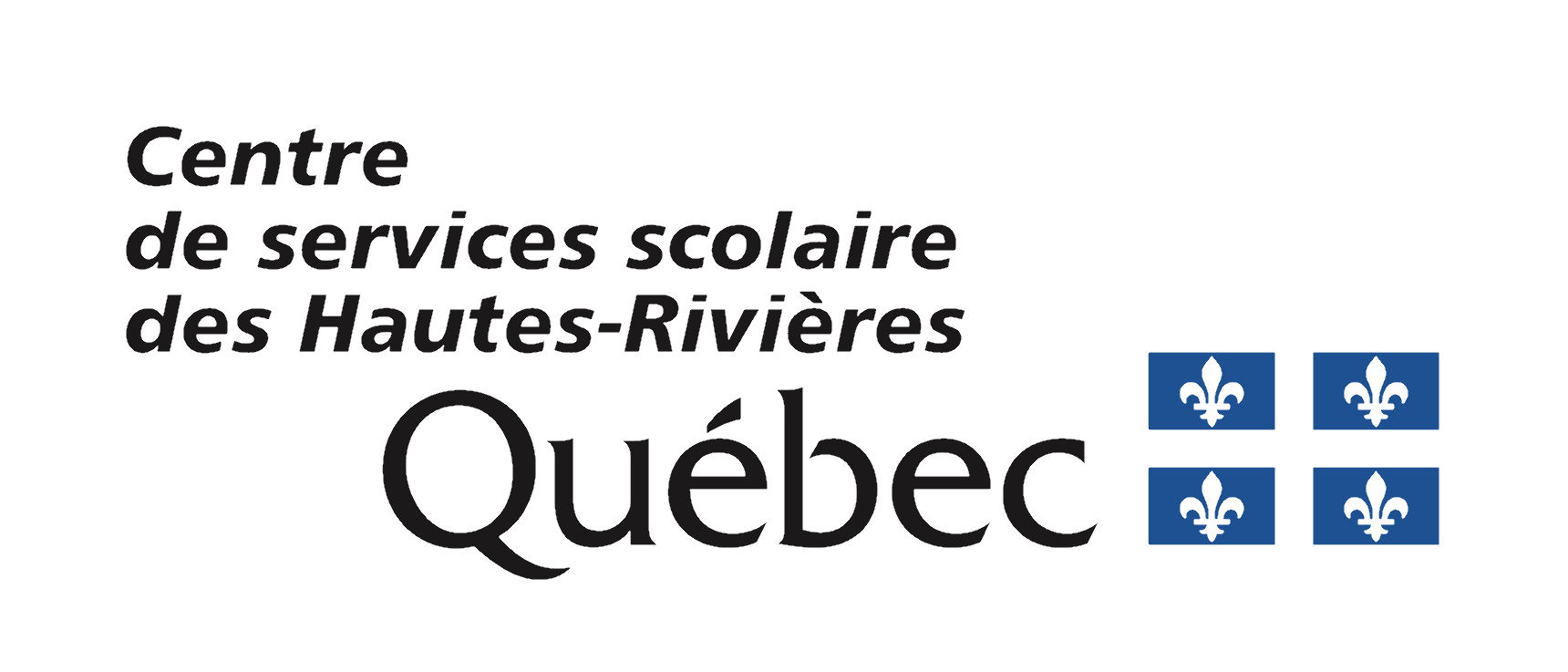 ‹#›
[Speaker Notes: JD, SR]
Description
On entend parler de Desmos depuis plusieurs années déjà et vous vous demandez qu’est-ce que l’ensemble des outils de la suite Desmos peuvent faire ? Est-ce qu’on peut seulement les utiliser en mathématiques ou dans toutes les disciplines ? Quels sont les outils disponibles, quelle est leur valeur ajoutée et comment accompagner nos enseignants à les utiliser ? Quelles sont les bonnes pratiques à privilégier ? Nous ferons également le tour des différents projets en cours comme en sciences, en CCQ, avec le mode Examen de Desmos pour les évaluations  et peut-être des nouveautés ! Tout un défi pour 120 minutes bien remplies
‹#›
C’est quoi Desmos? 
Expérience-élève
Espace enseignant
Suite d’outils Desmos
Desmos Mode Examen
Polypad + Desmos
Bonnes pratiques 
Tâche math+CCQ
Outil d’aide technologique en math 
Ressources science, en math
Développement professionnel
Plan de l’atelier
‹#›
[Speaker Notes: JD]
C’est quoi Desmos?
Classe virtuelle
Suite d’outils Desmos desmos.com
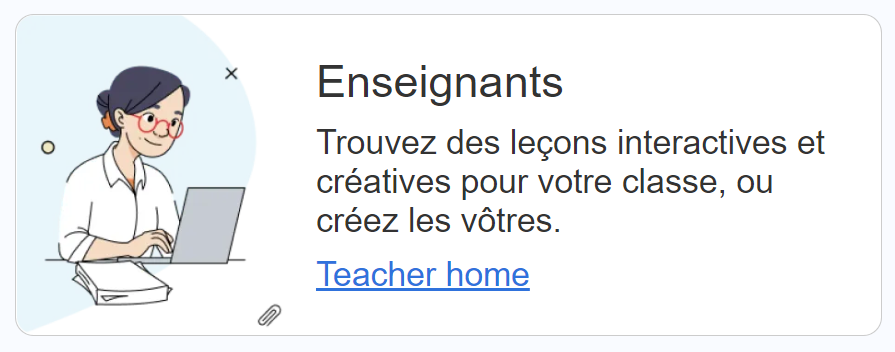 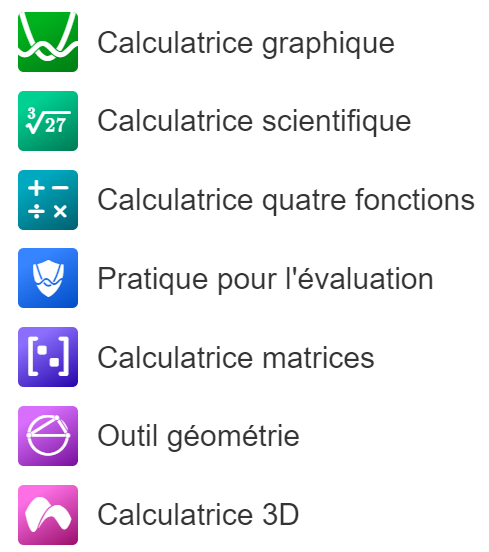 teacher.desmos.com
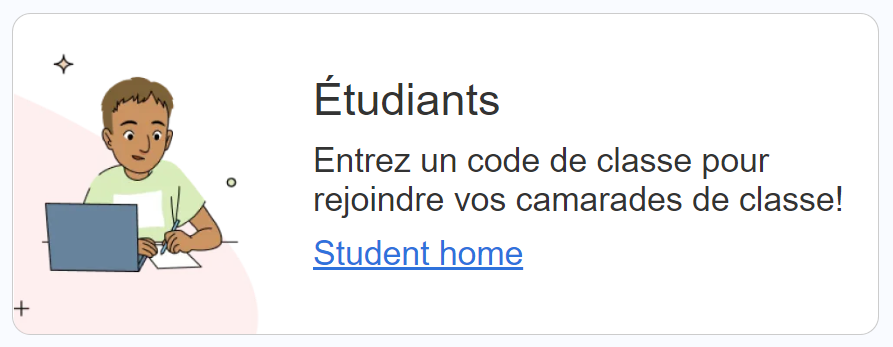 student.desmos.com
‹#›
‹#›
[Speaker Notes: SR
Calculatrice graphique seulement pour les maths/sciences, surtout au secondaire
Classe virtuelle pour toutes les disciplines

https://teacher.desmos.com/
https://student.desmos.com/]
Expérience élève
Rejoindre la classe
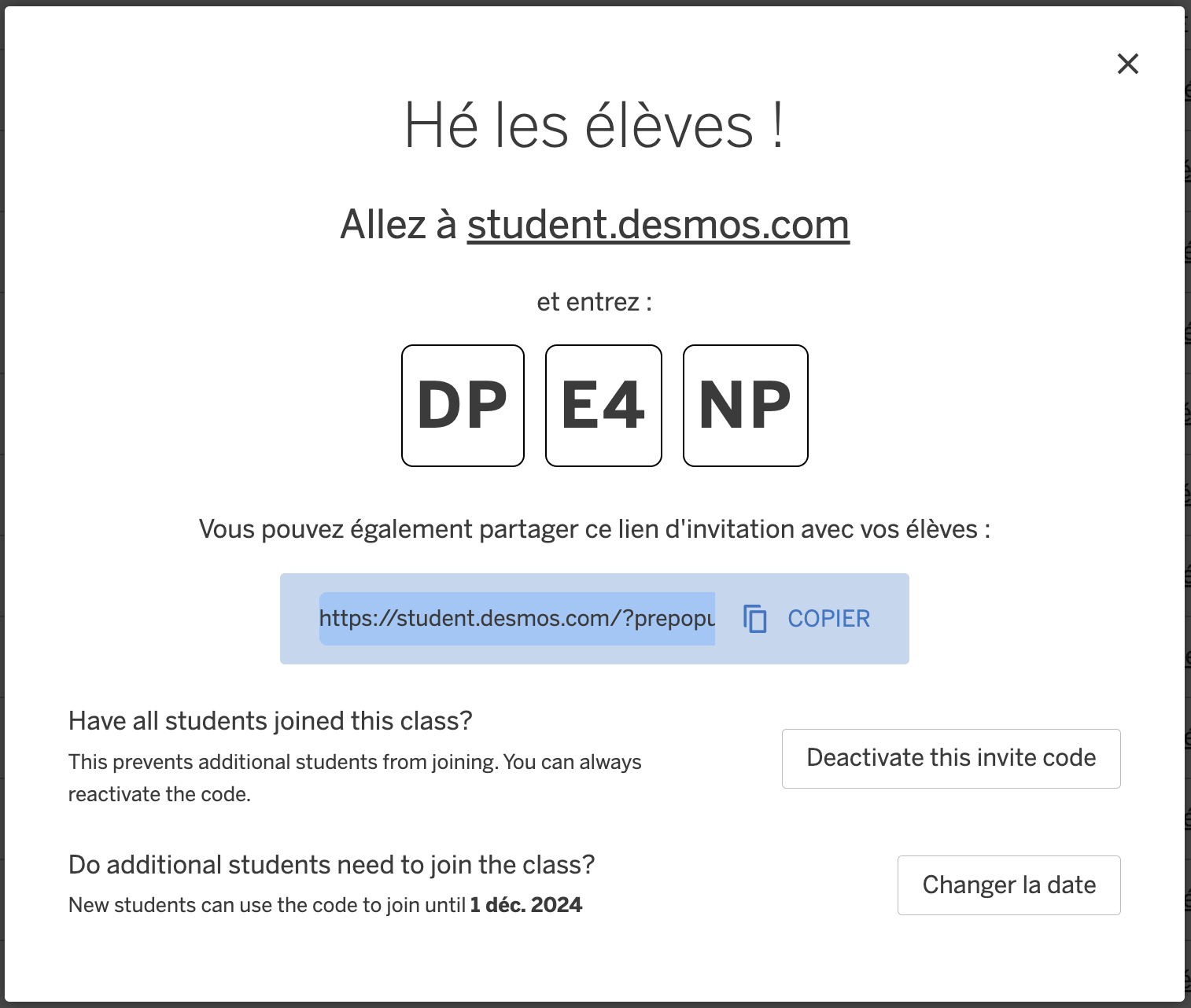 ‹#›
[Speaker Notes: JD
Teacher: https://teacher.desmos.com/activitybuilder/custom/66fd21888744ec6015d4b5b1?lang=fr
Student: https://student.desmos.com/activitybuilder/student-greeting/66fd283729c2372921ee54fd?lang=fr]
L’espace enseignant
teacher.desmos.com
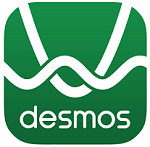 ‹#›
[Speaker Notes: SR

https://teacher.desmos.com/]
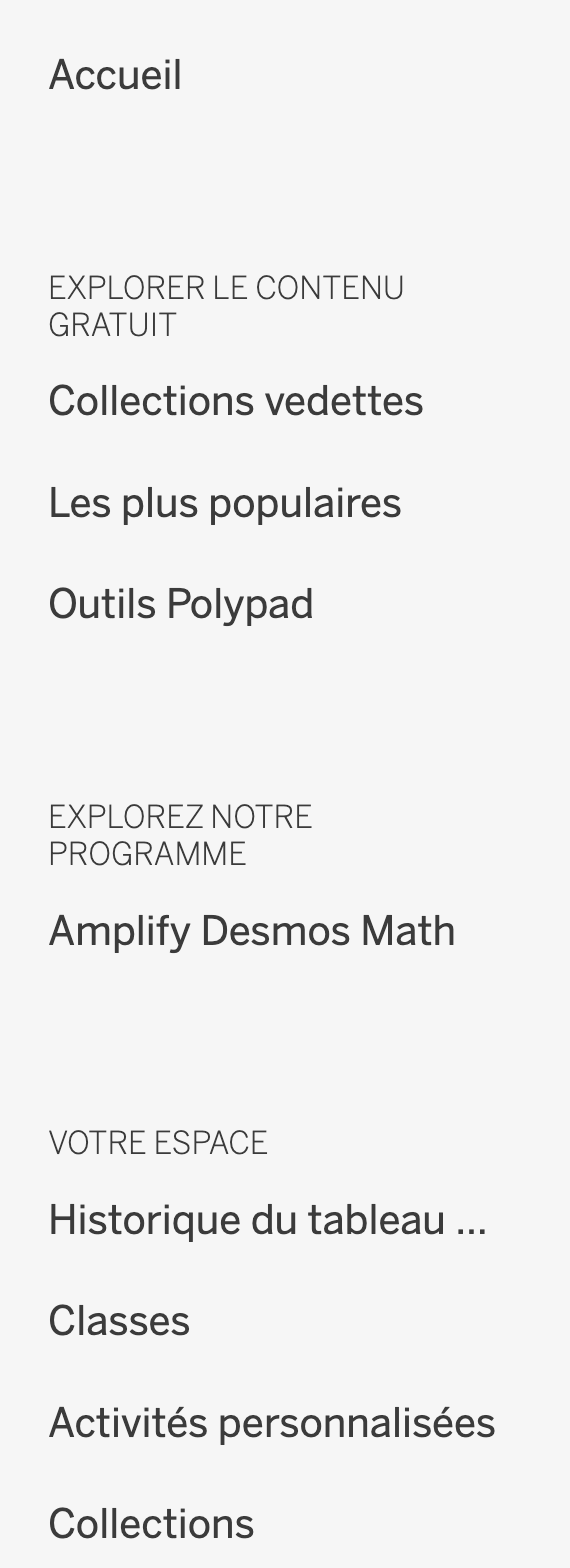 L’espace 
enseignant
‹#›
[Speaker Notes: SR]
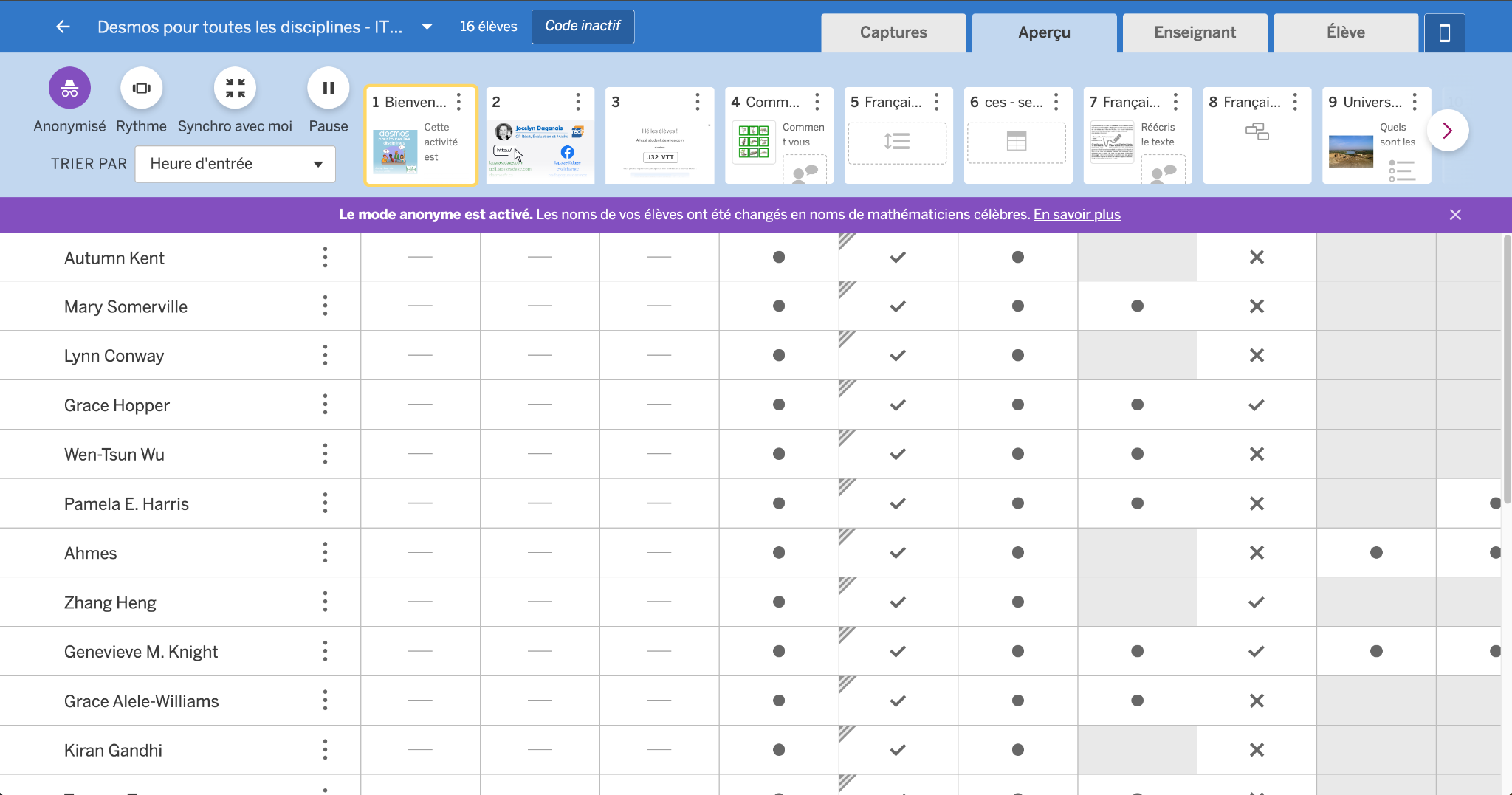 Le tableau de bord de l’enseignant
‹#›
[Speaker Notes: SR]
Les outils de création polyvalents
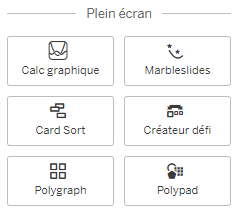 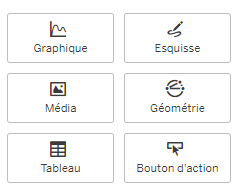 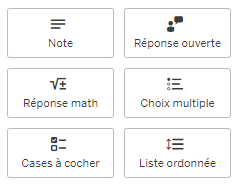 ‹#›
[Speaker Notes: SR]
Les outils de création mathématique
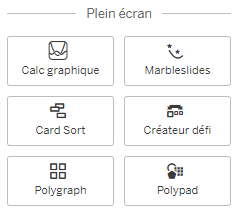 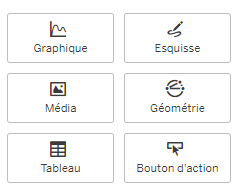 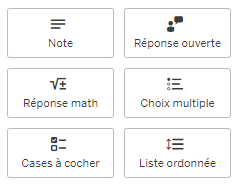 ‹#›
[Speaker Notes: SR]
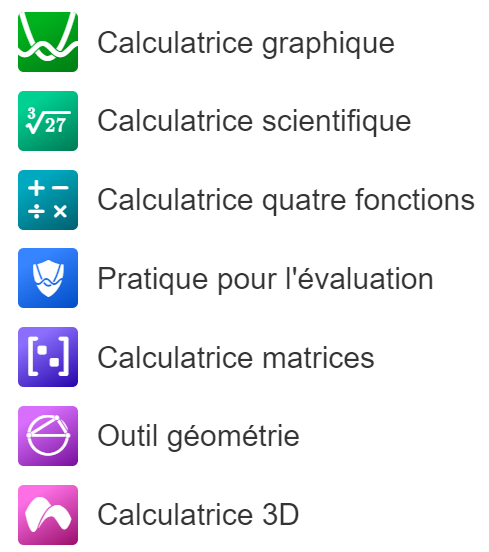 Suite d’outils Desmos
desmos.com
‹#›
[Speaker Notes: JD]
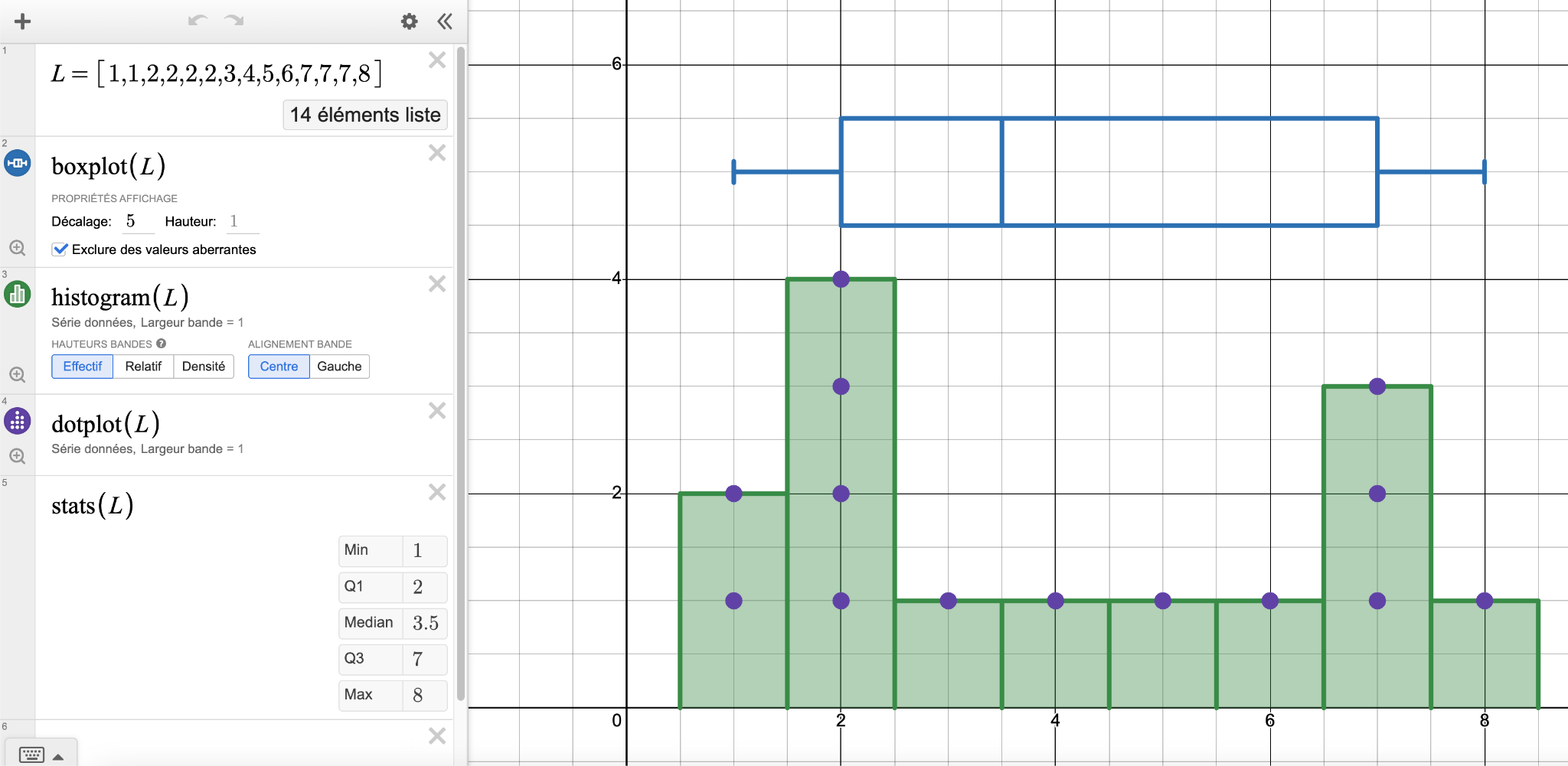 Calculatrice graphique
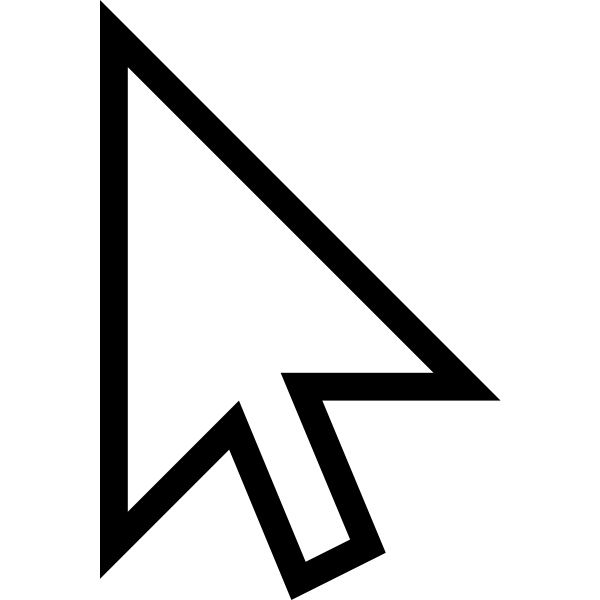 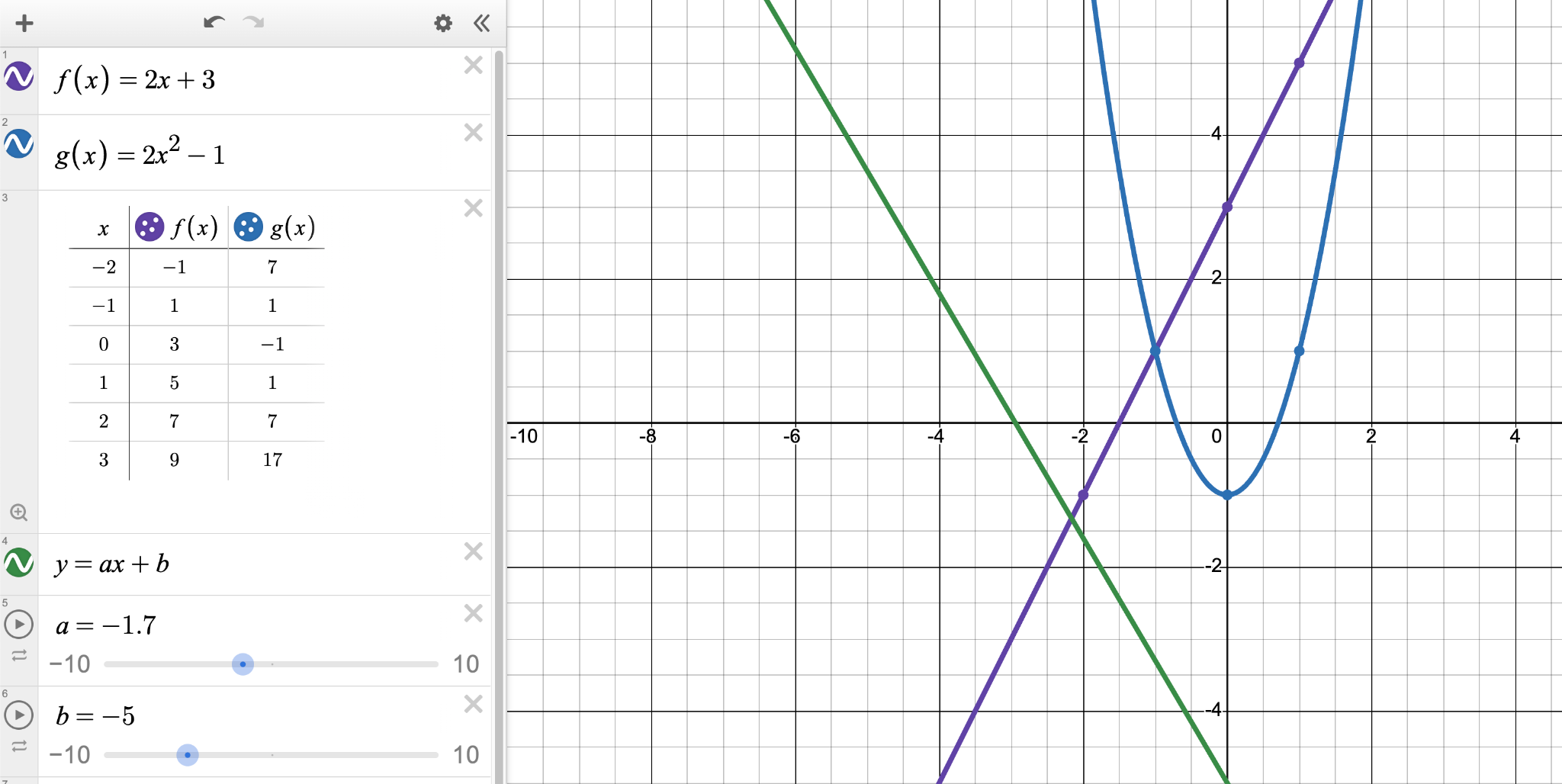 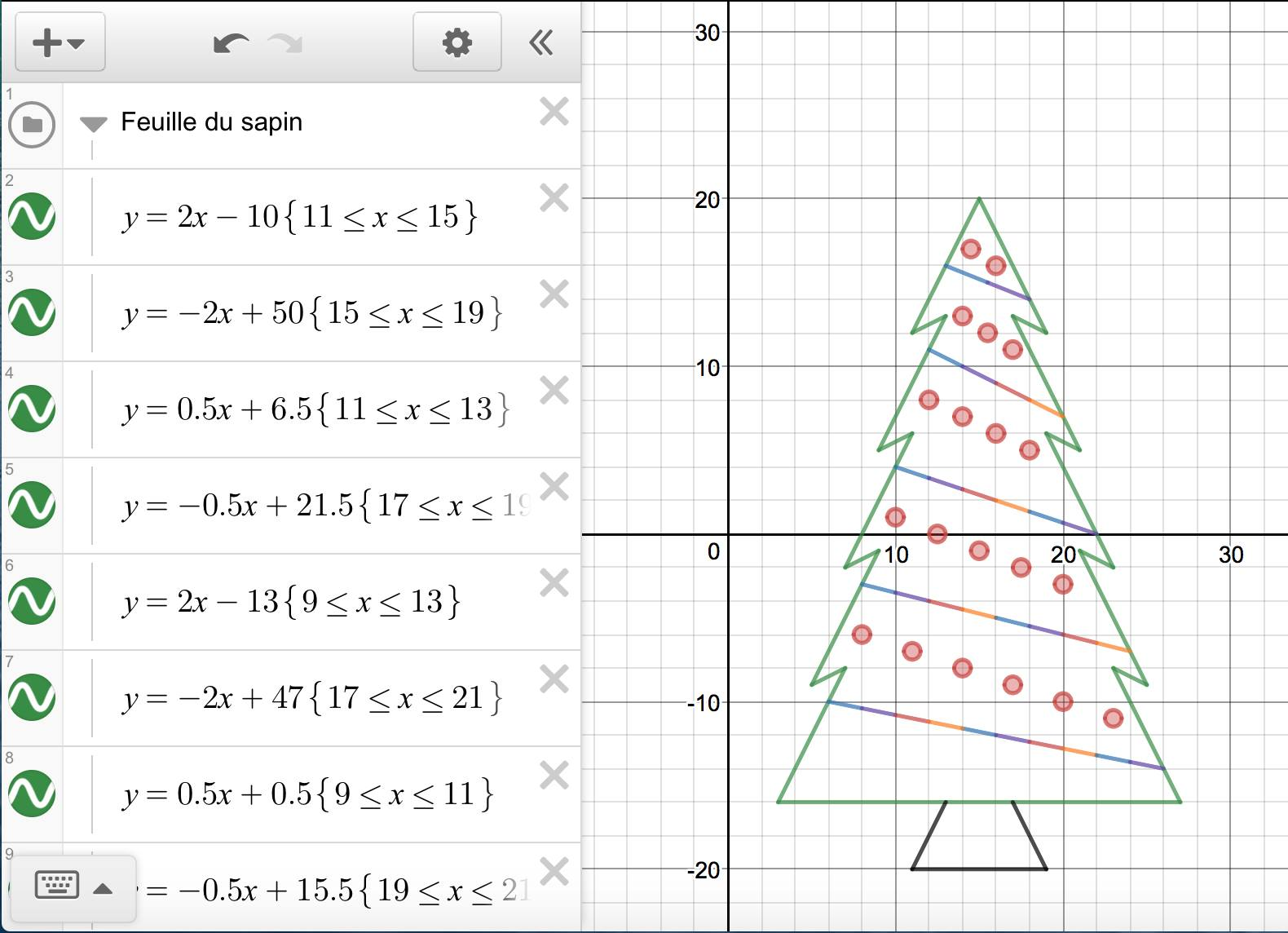 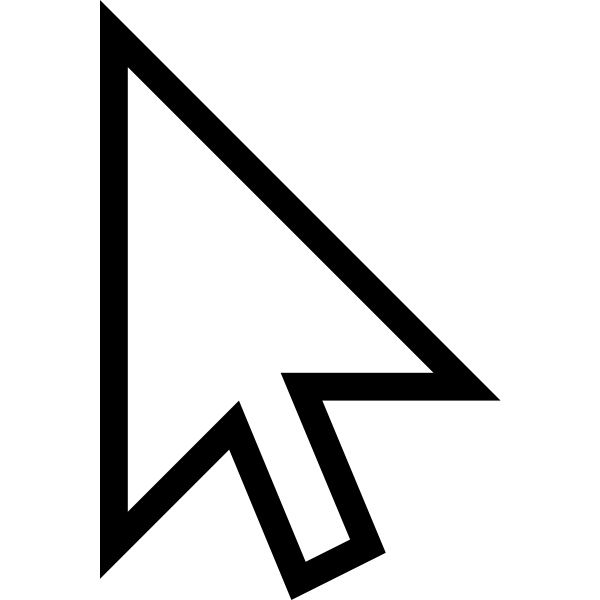 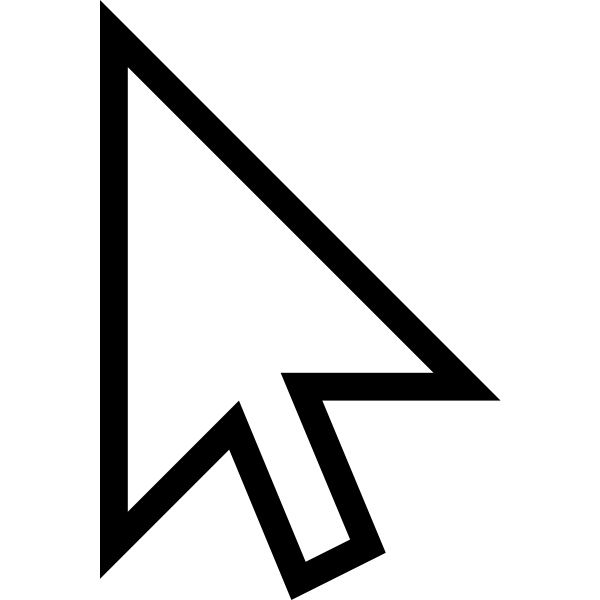 ‹#›
[Speaker Notes: JD
https://www.desmos.com/calculator/bmzqzgei3w?lang=fr
https://www.desmos.com/calculator/lyxx6nfqfz?lang=fr
https://teacher.desmos.com/activitybuilder/custom/5fc39952b575200bae86c798?lang=fr]
Calculatrice graphique
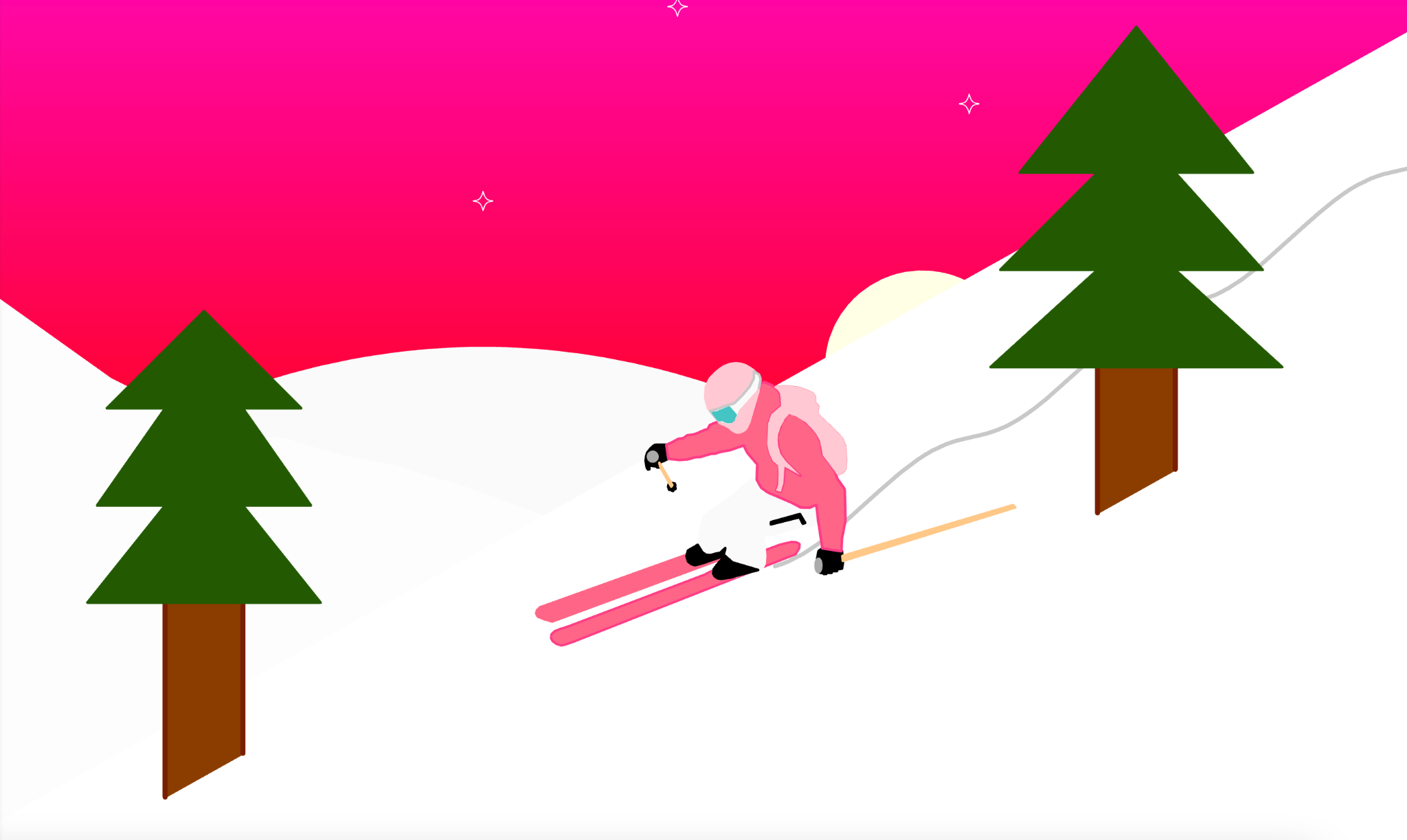 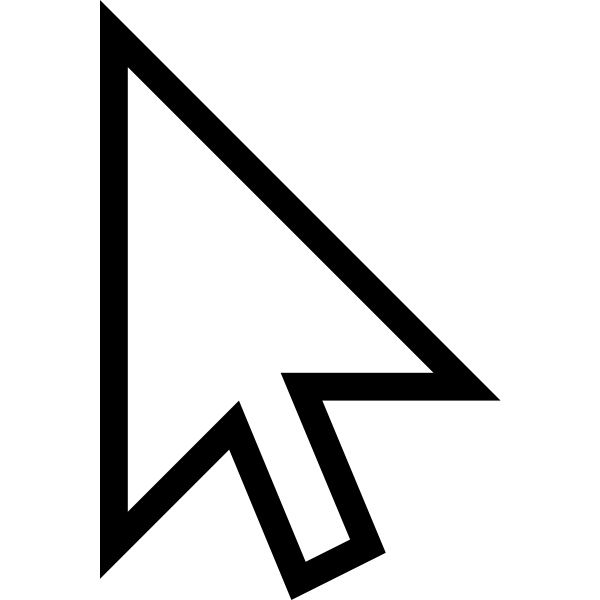 ‹#›
[Speaker Notes: JD
https://www.desmos.com/calculator/ryn4gxvugr?lang=fr]
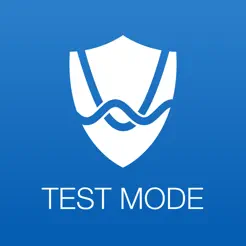 Desmos Mode Examen
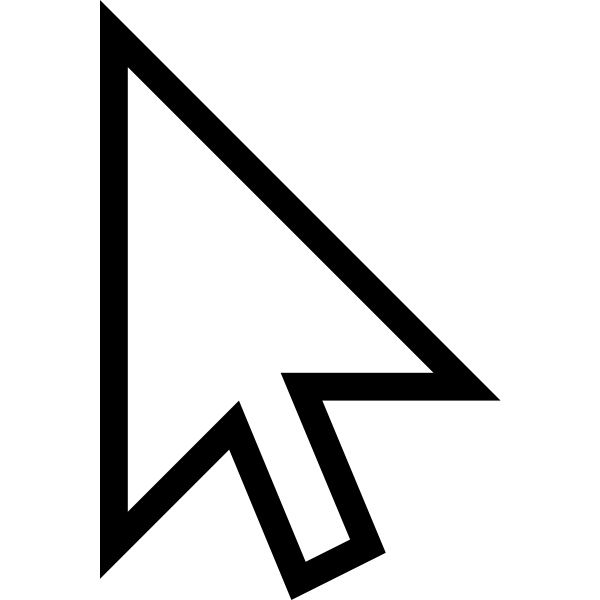 Pour plus
de détails
Soutenir l’évaluation (courante ou ministérielle) 
Navigation bloquée
Fonctions de sécurité
Pas de compte, pas d’enregistrements 
Conforme aux politiques du MEQ
Lien à utiliser
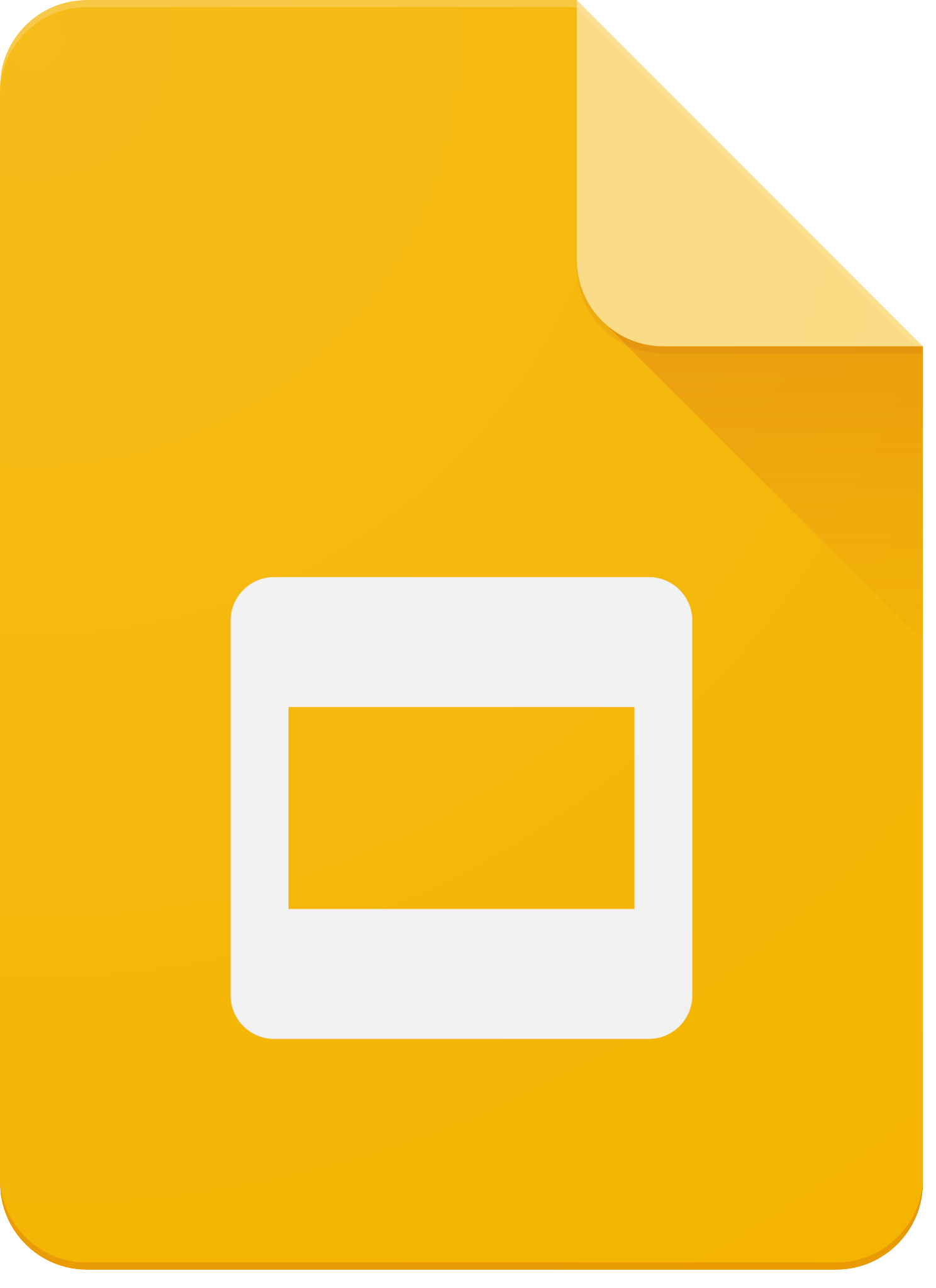 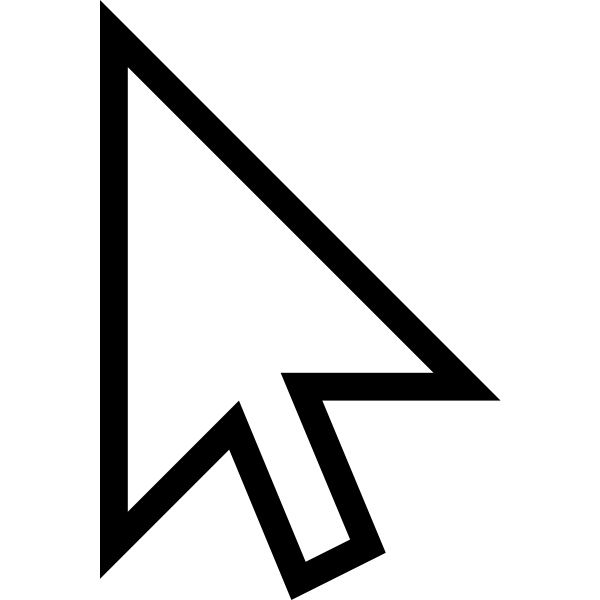 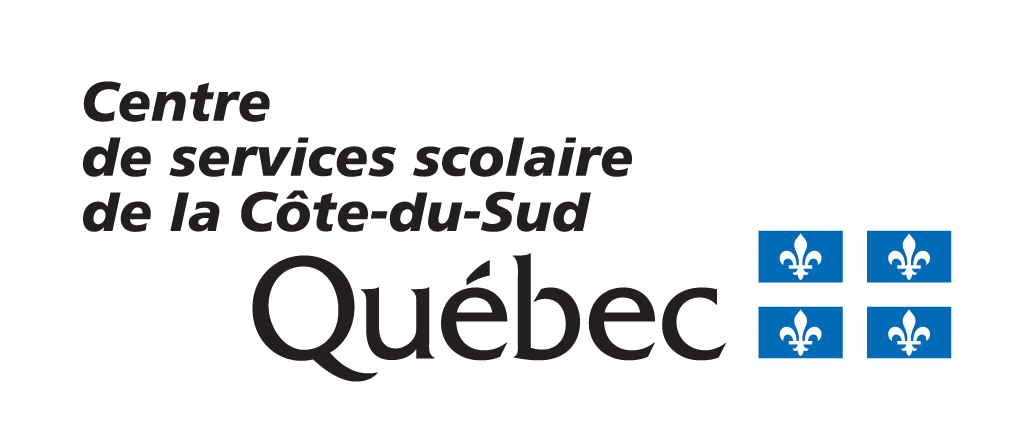 ‹#›
[Speaker Notes: SR
https://www.desmos.com/testing/quebec/graphing?lang=fr]
Tâche 1 : L’ordinateur d'Ethan

Tâche 2 : Les déchets sur la plage

Tâche 3 : Se déplacer à Théorème-sur-Mer
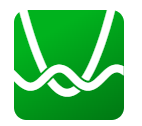 Desmos Mode Examen
Tâches d’appropriation
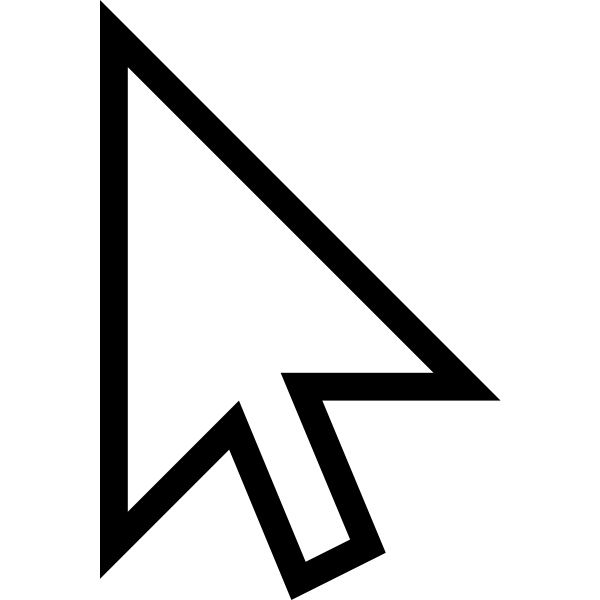 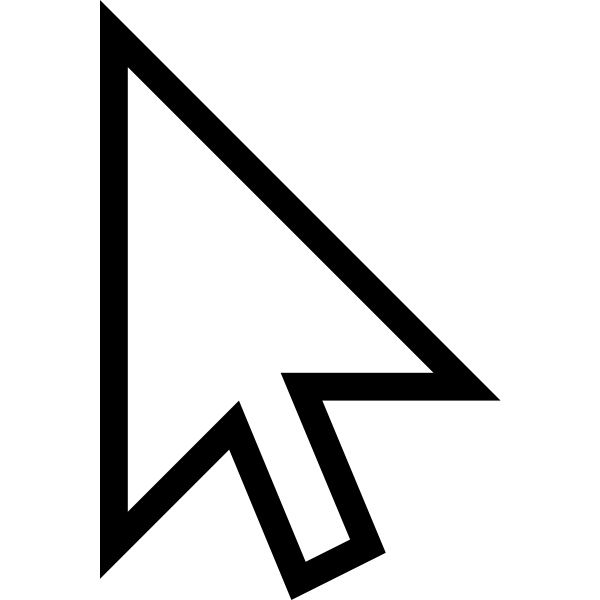 Comment piloter les activités?

Pourquoi pister les élèves dans leur démarche?

Quelle est l’utilité des capsules vidéos?

Collection Teacher Desmos
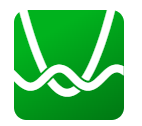 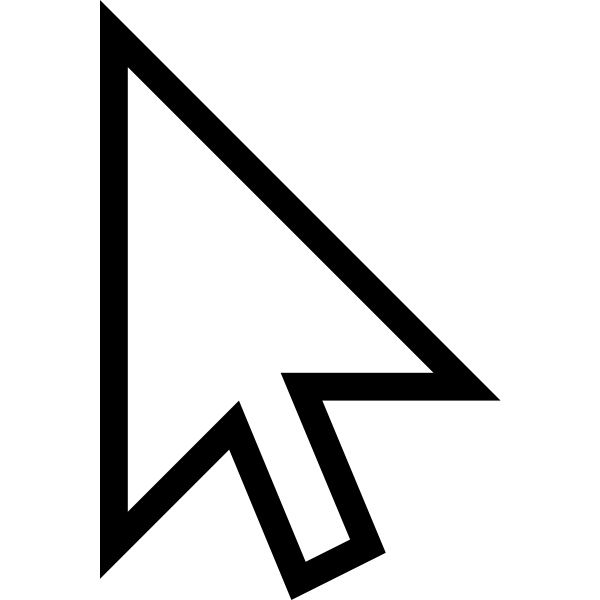 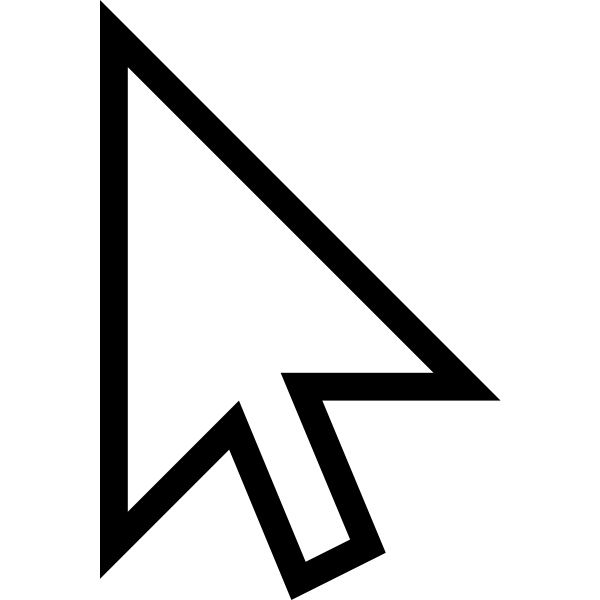 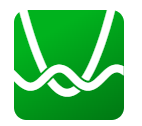 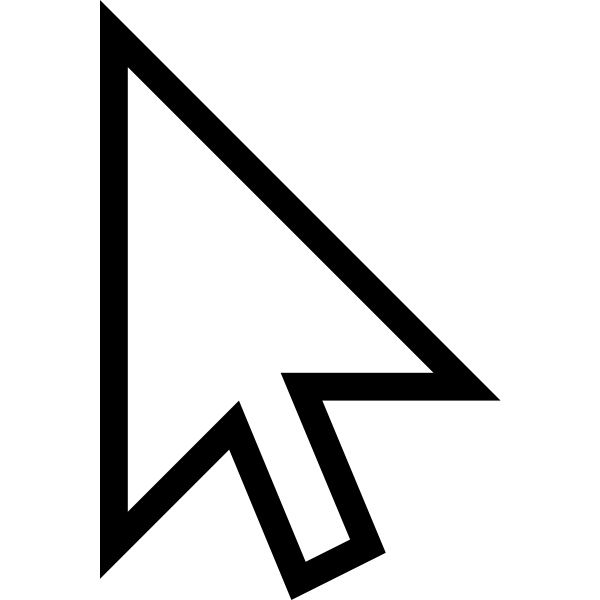 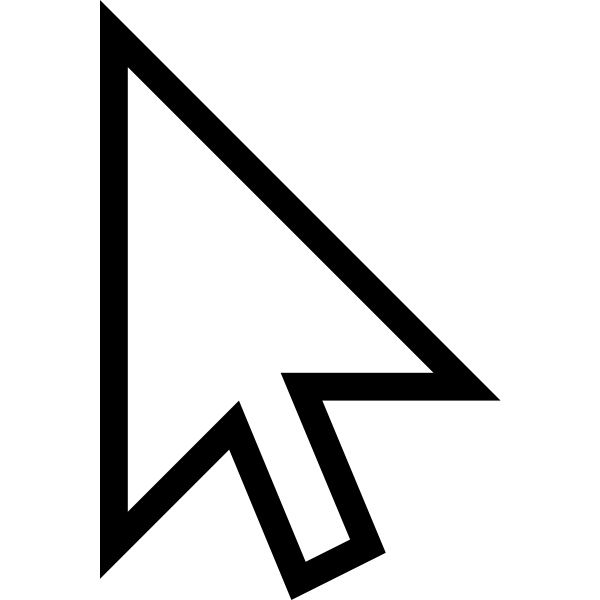 ‹#›
[Speaker Notes: SR
nous conseillons qu’à la troisième activité réalisée par les élèves, ce sont eux qui doivent déterminer si DME est utile pour chacune des étapes. Ils doivent écrire en quoi DME leur est utile. Pourquoi pistons-nous les élèves avec les étapes de la démarche?]
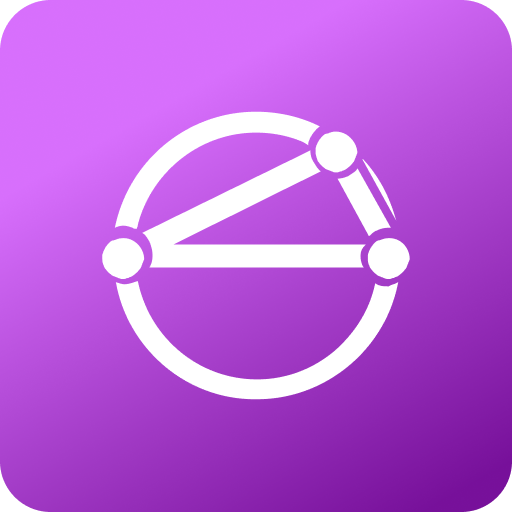 Géométrie
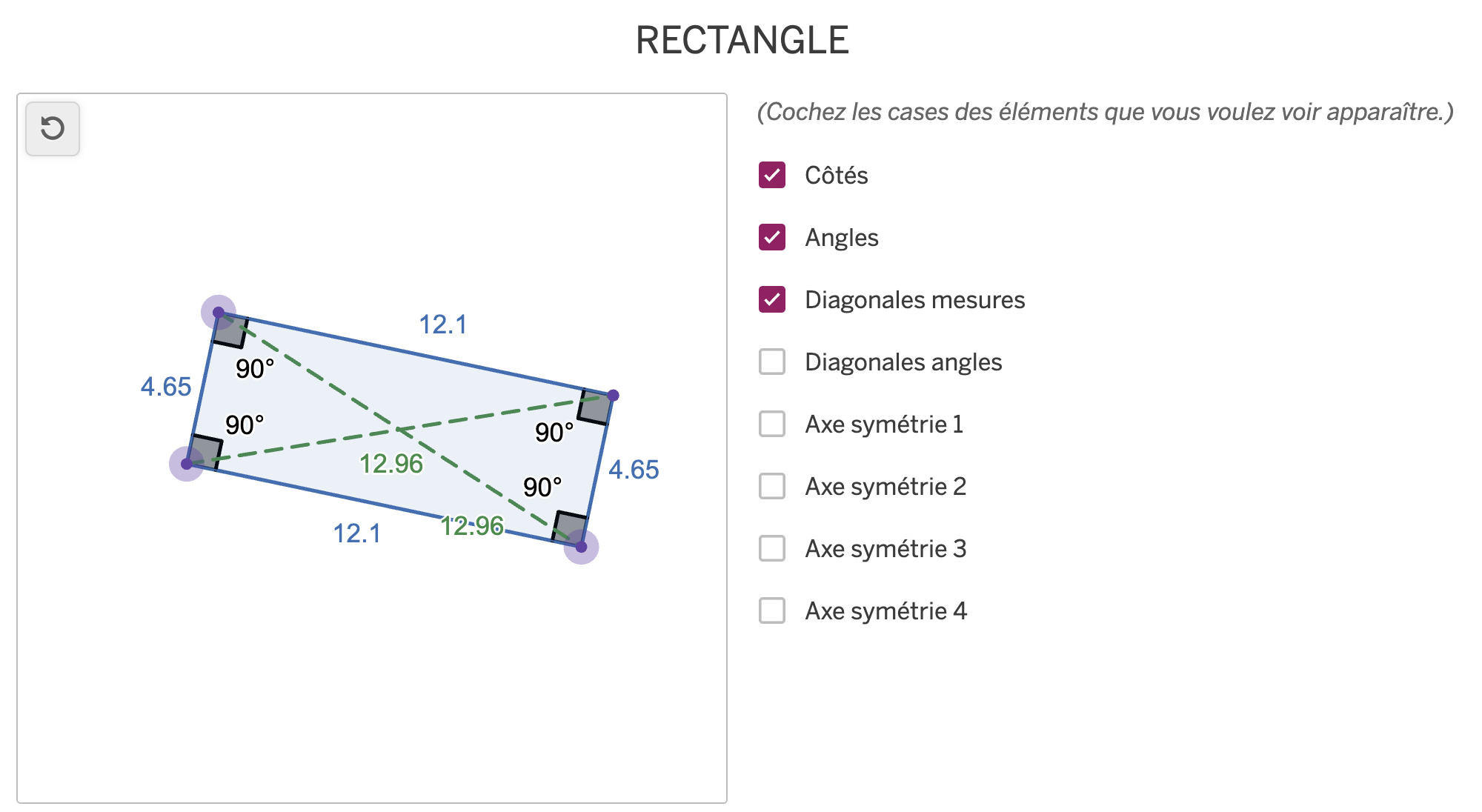 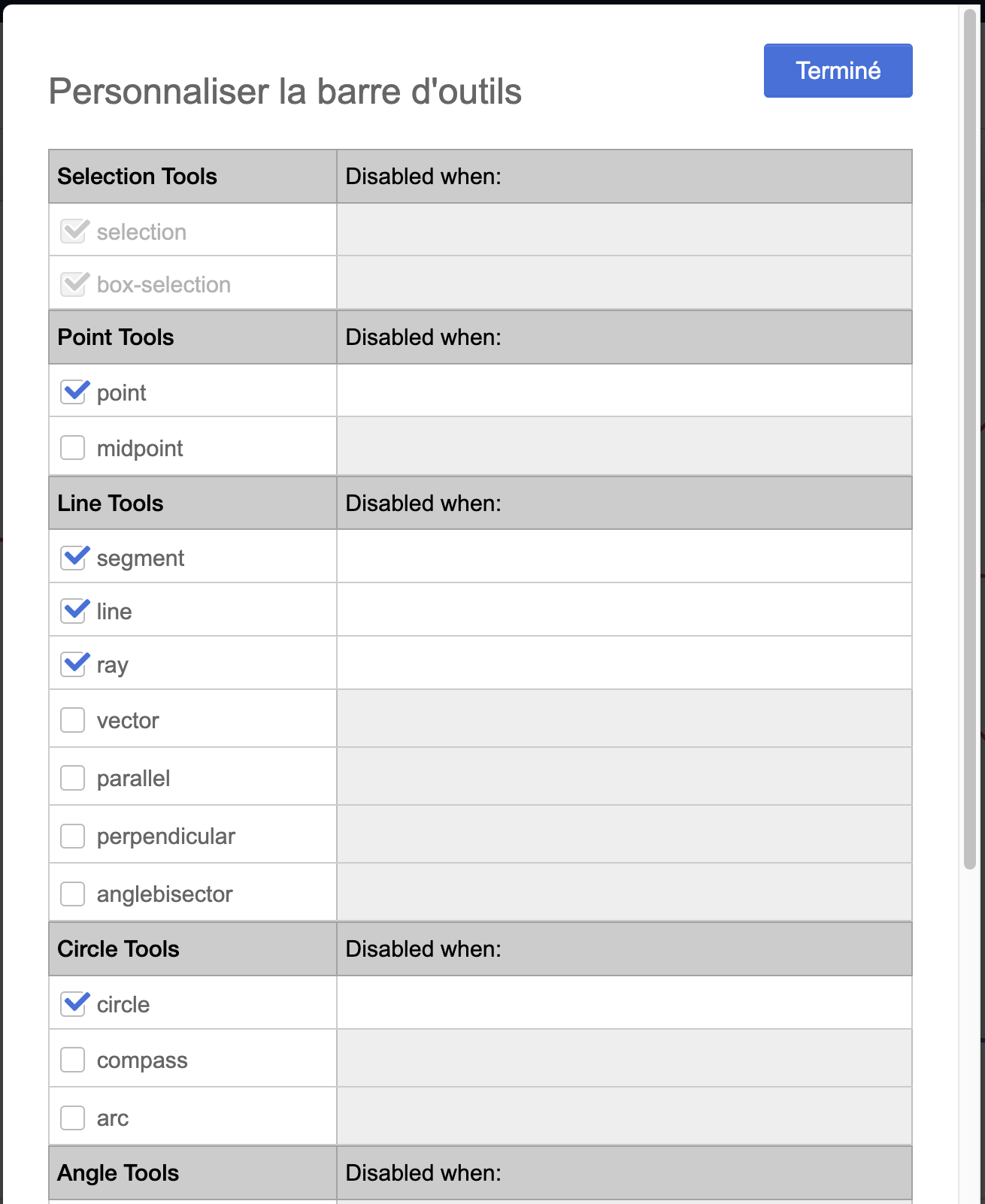 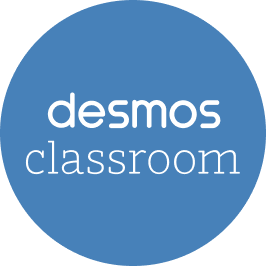 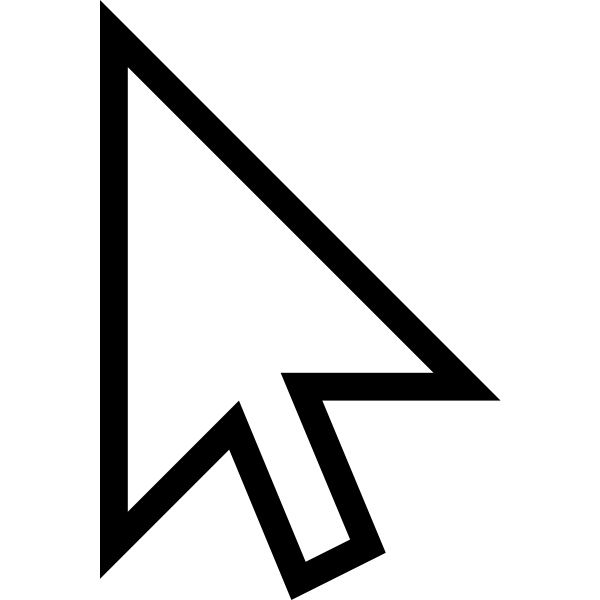 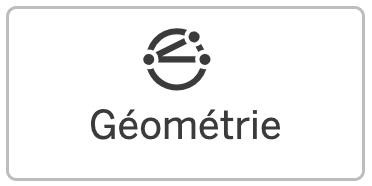 ‹#›
[Speaker Notes: JD
En temps réel seulement
10 minutes
Teacher: https://teacher.desmos.com/activitybuilder/custom/651f0fd357b9c733b6a31c42?lang=fr]
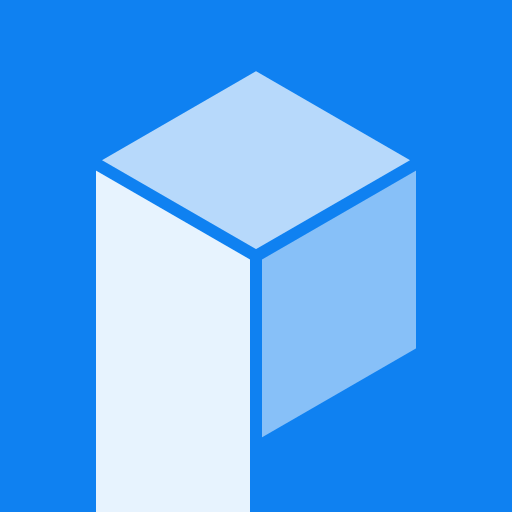 Polypad + Desmos = 💚
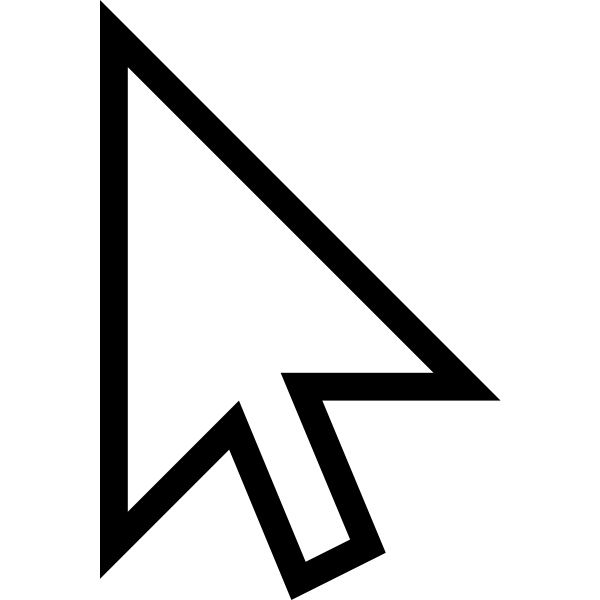 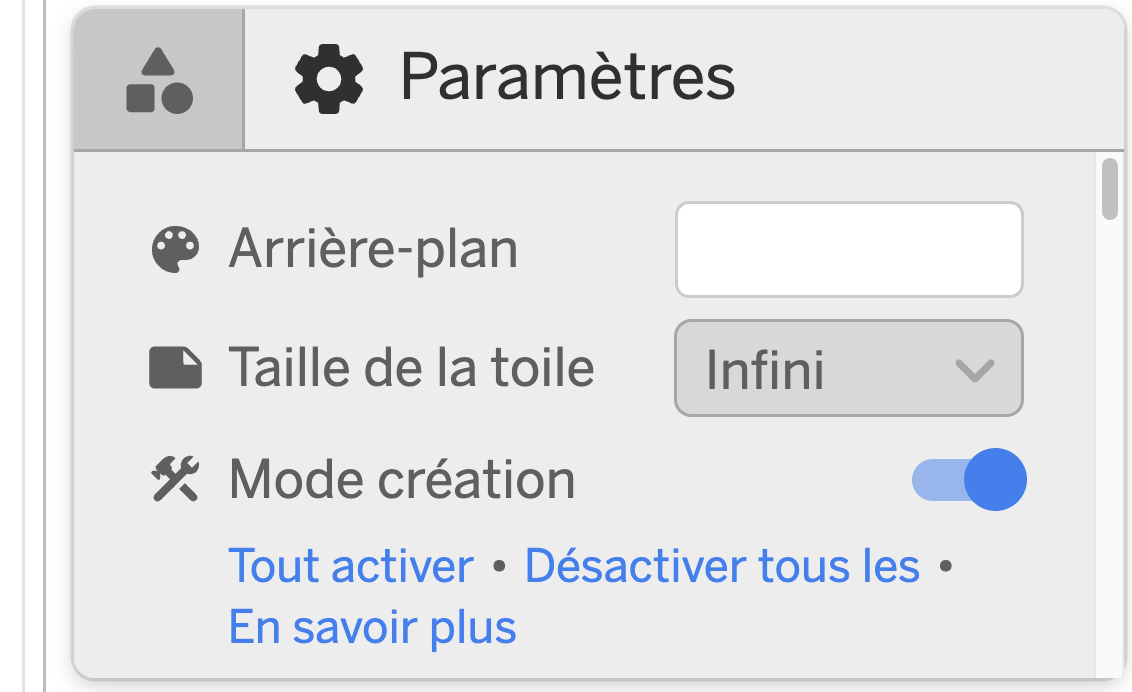 ‹#›
[Speaker Notes: JD
En temps réel seulement
10 minutes

Teacher: https://teacher.desmos.com/activitybuilder/custom/66fd89c091be9f41379b6bb3?lang=fr]
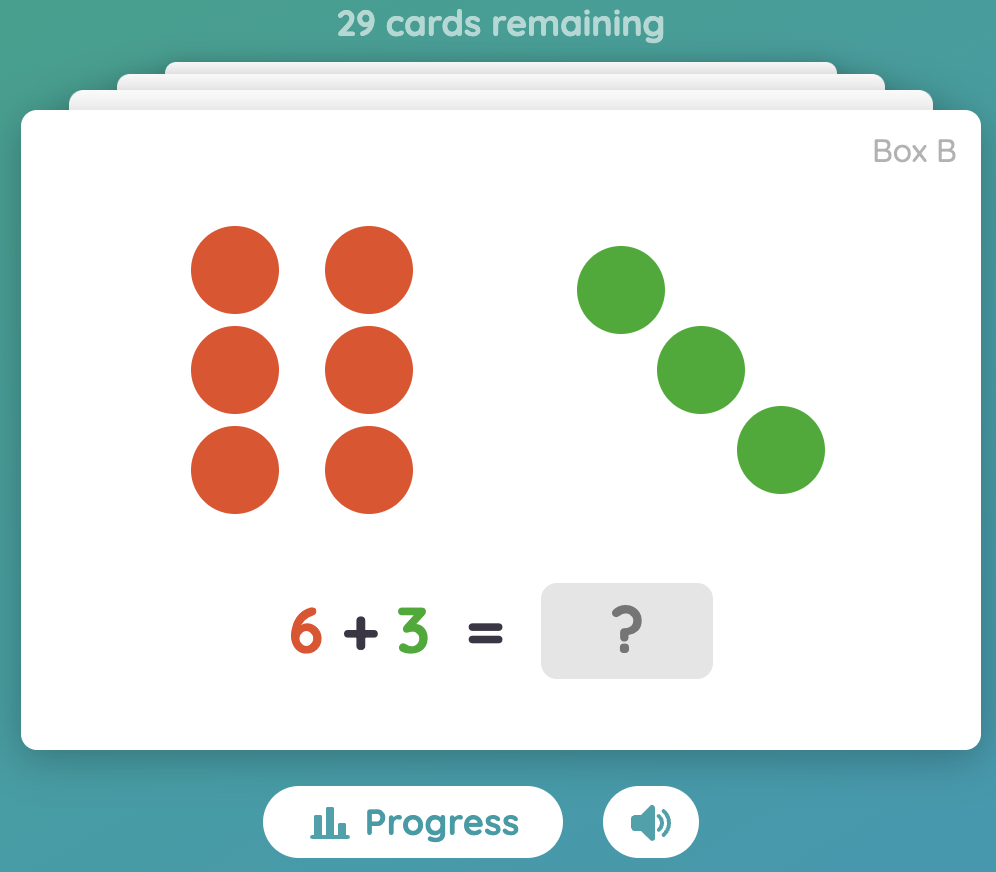 Polypad + Desmos = 💚
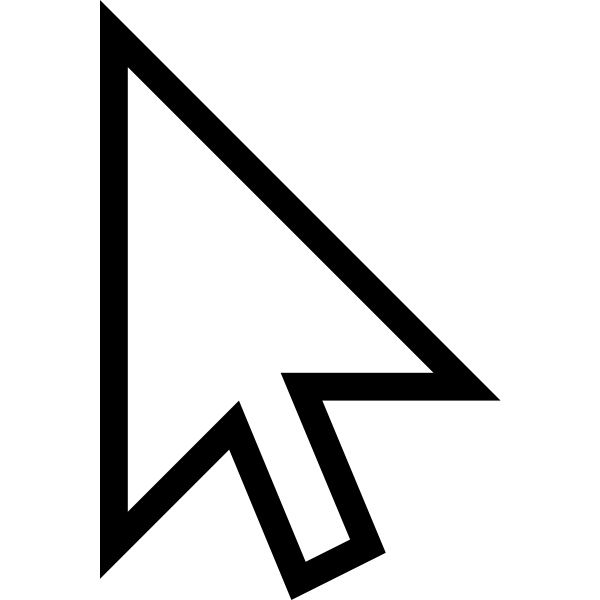 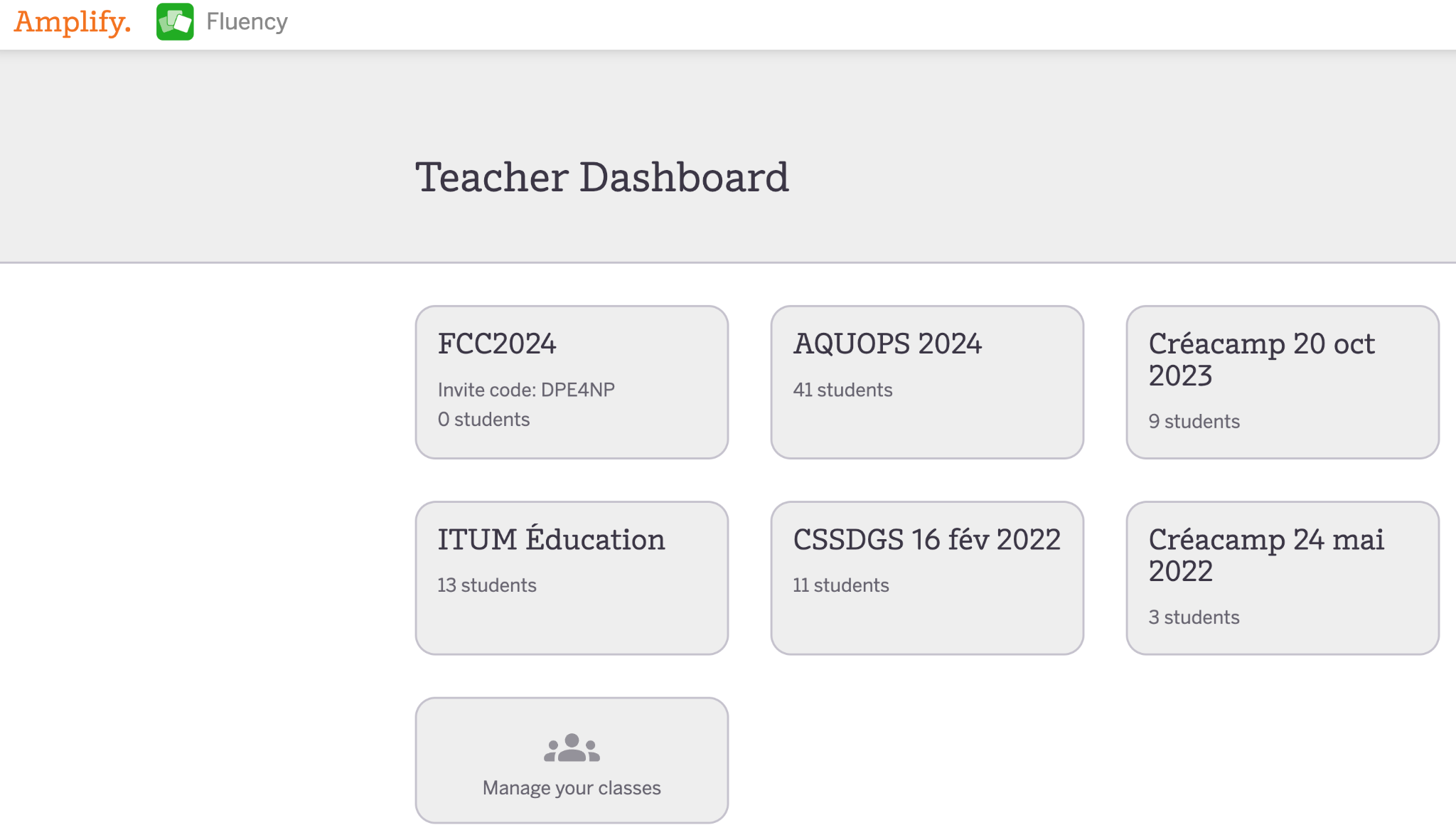 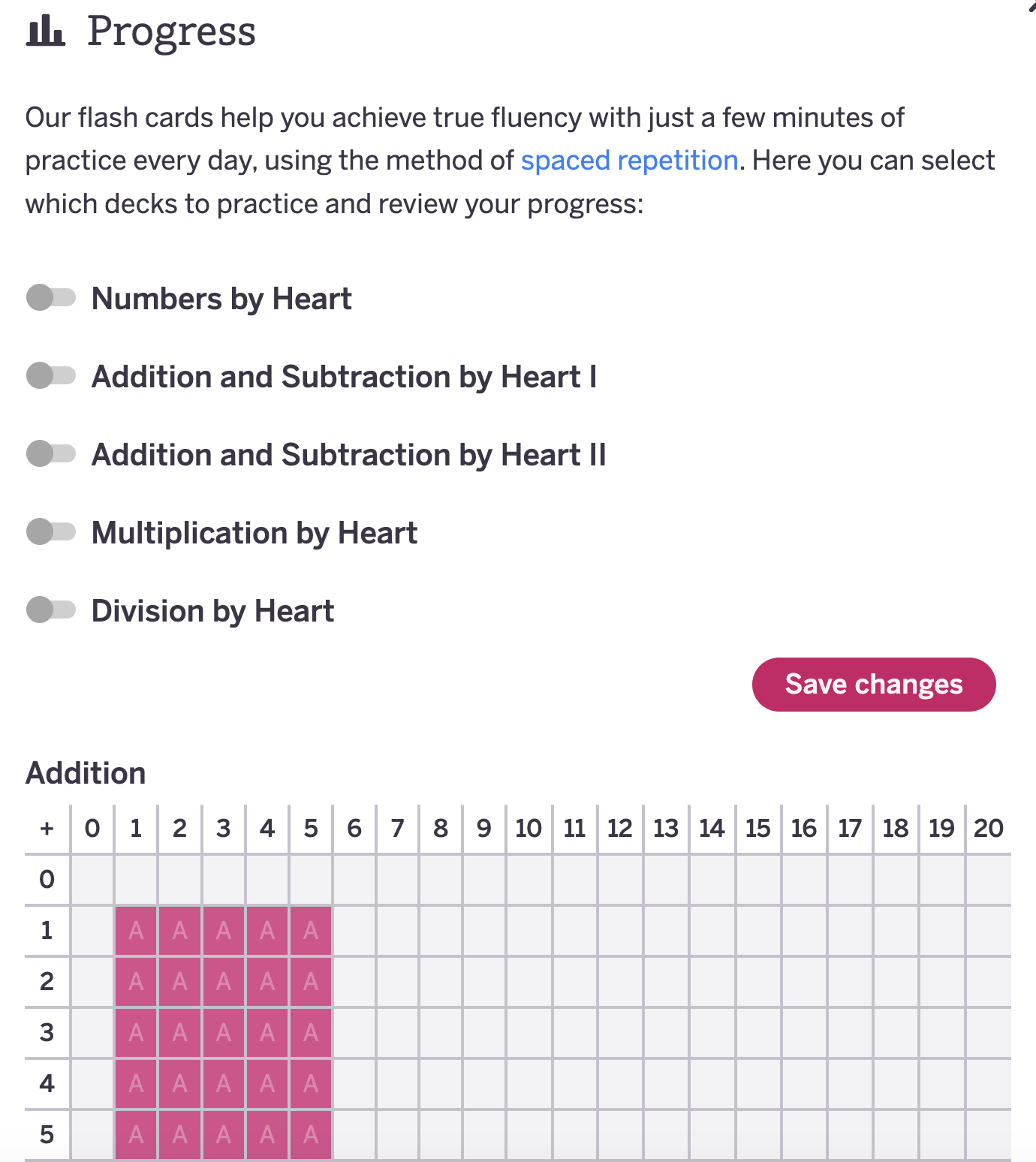 ‹#›
[Speaker Notes: JD
En temps réel seulement
10 minutes]
Pièges
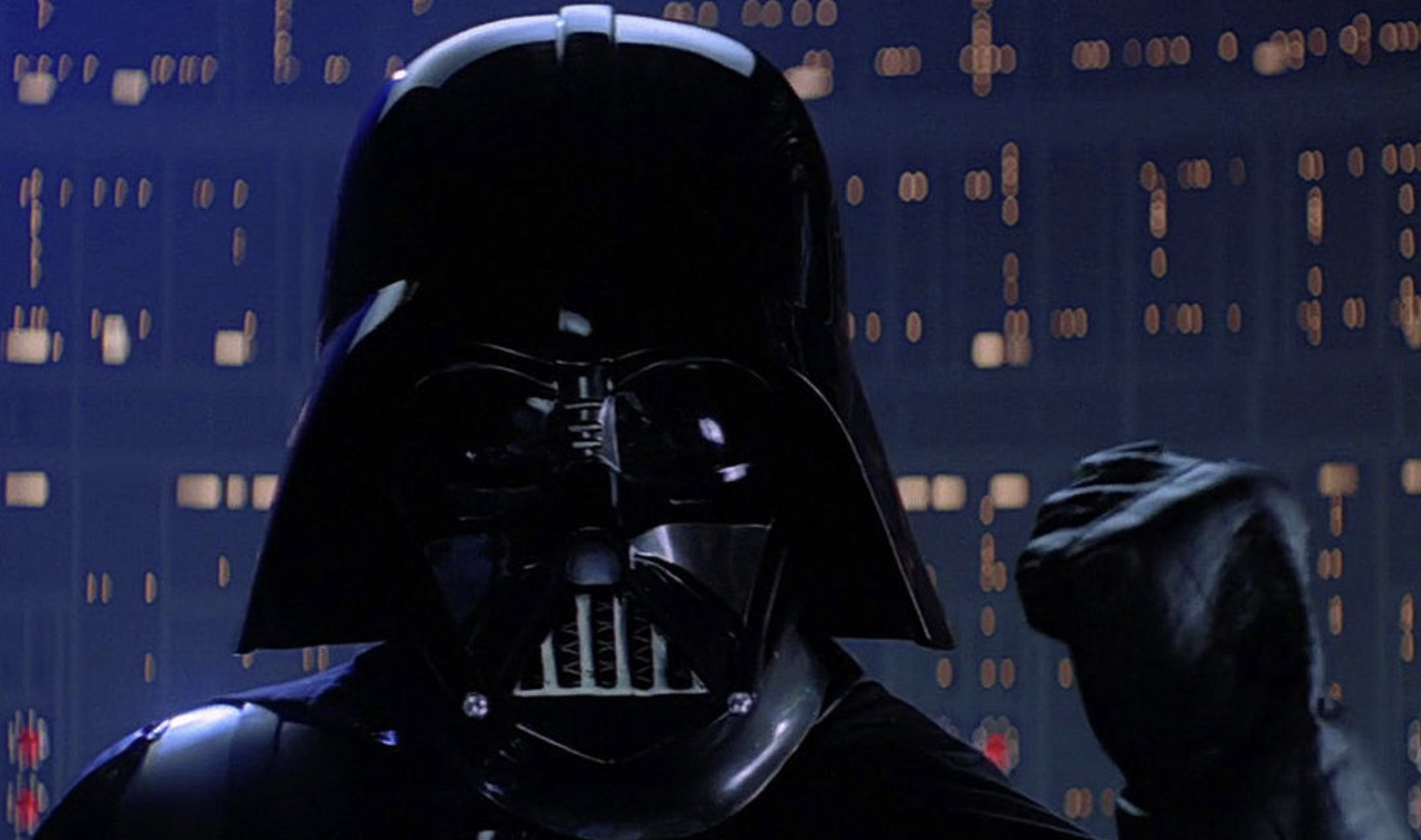 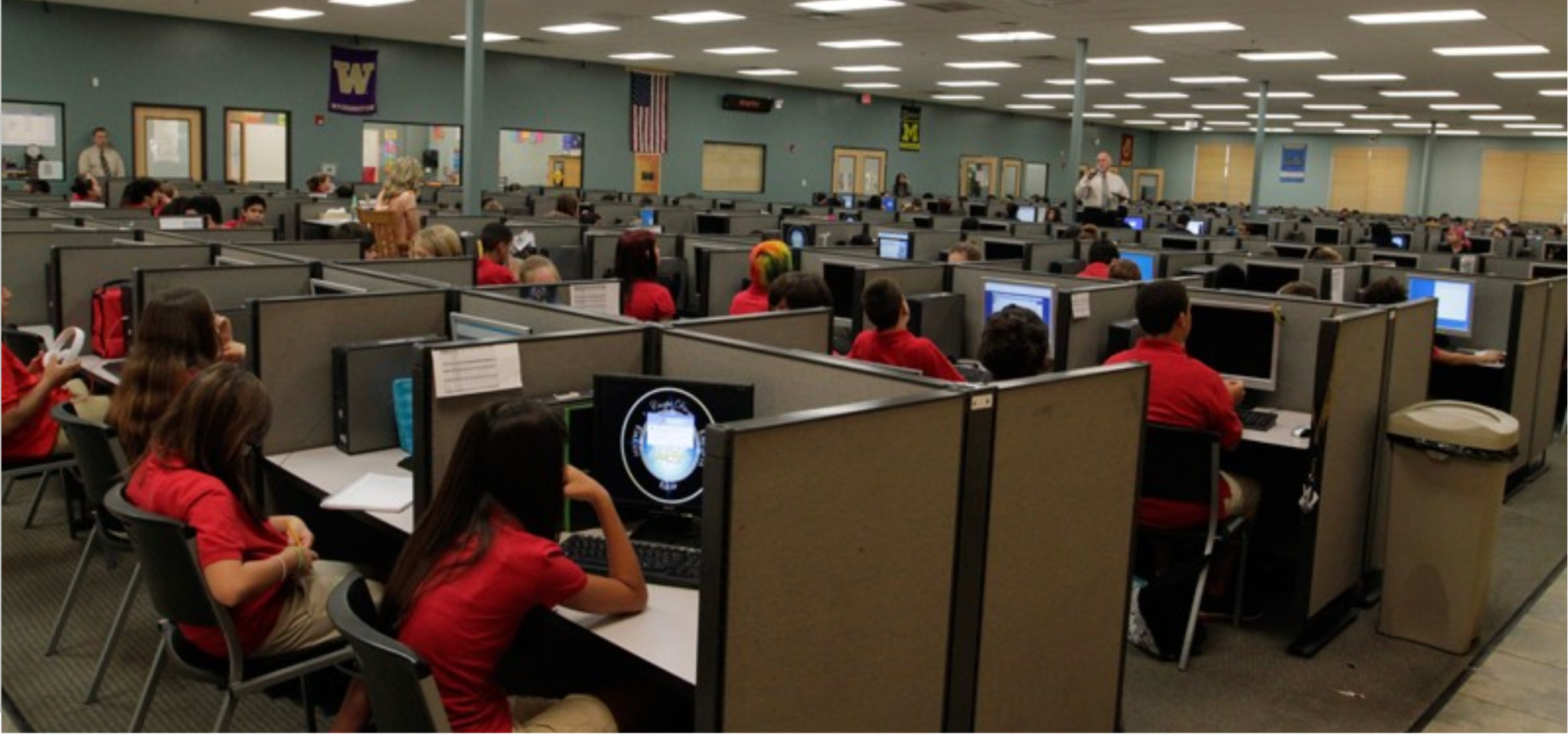 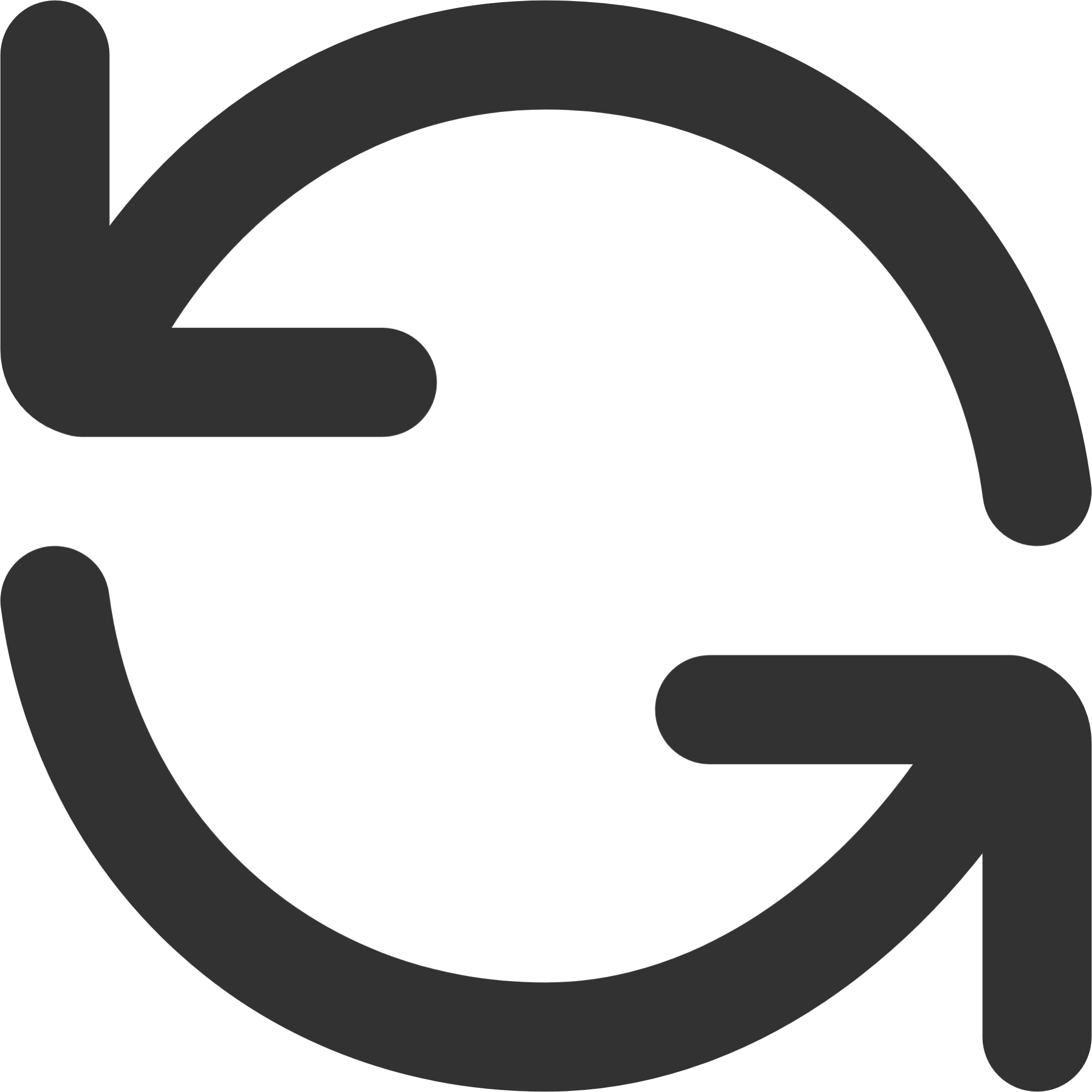 Répétitions
1 appareil, 1 élève
Ne pas faire l’activité
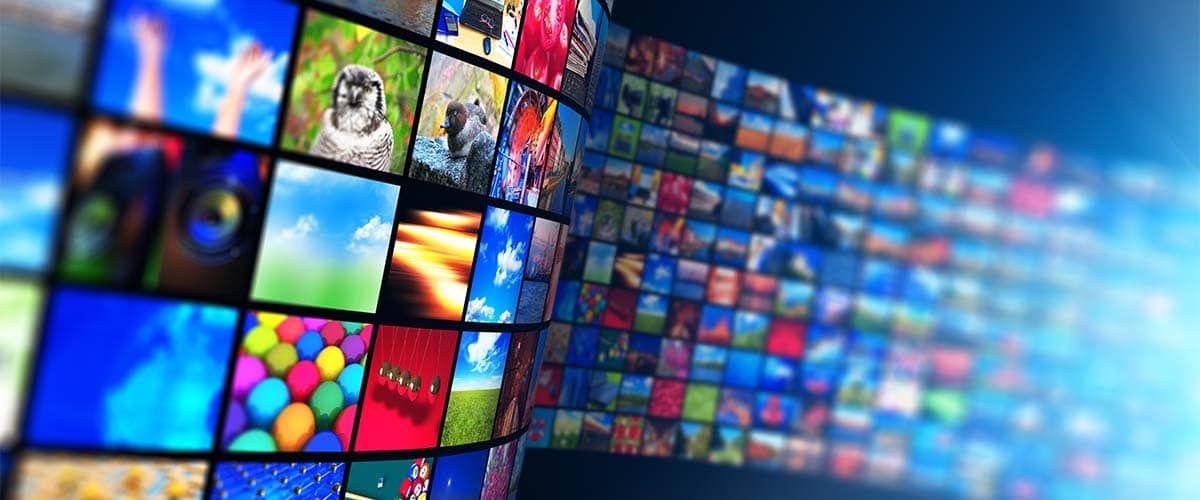 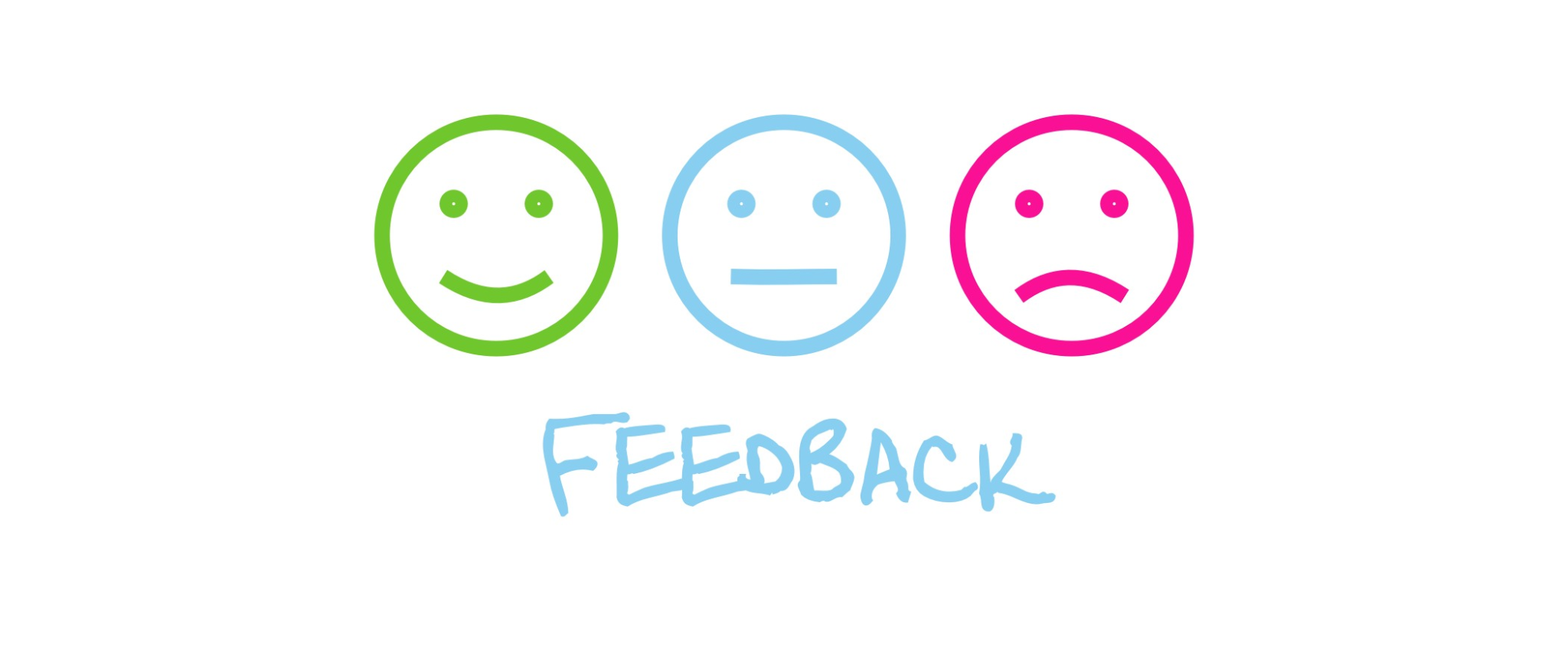 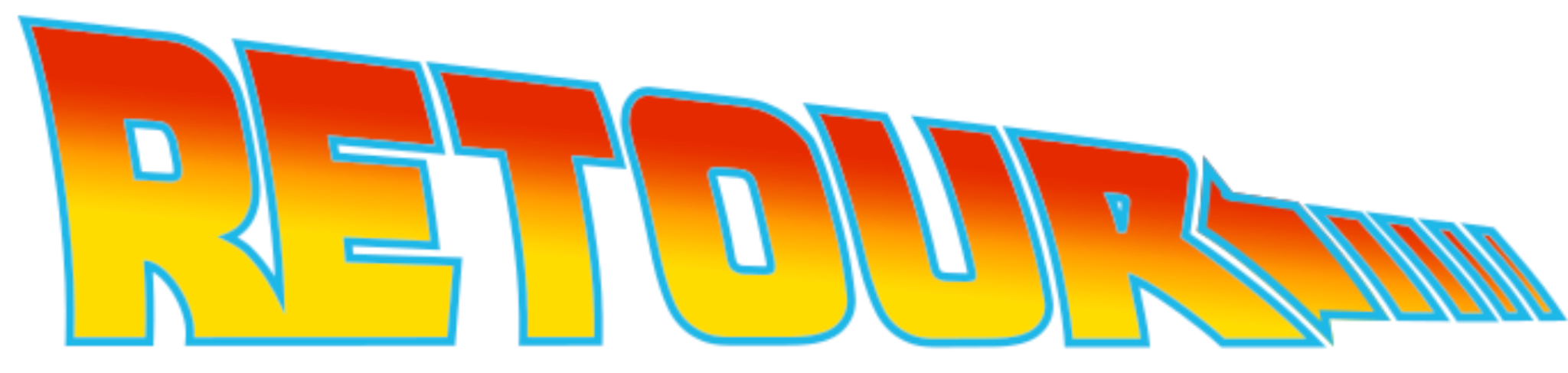 Rétroaction trop rapide
Ne pas faire de retour
Trop d’écrans
‹#›
[Speaker Notes: JD (SR)]
Bonnes pratiques
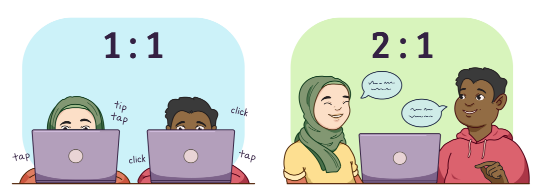 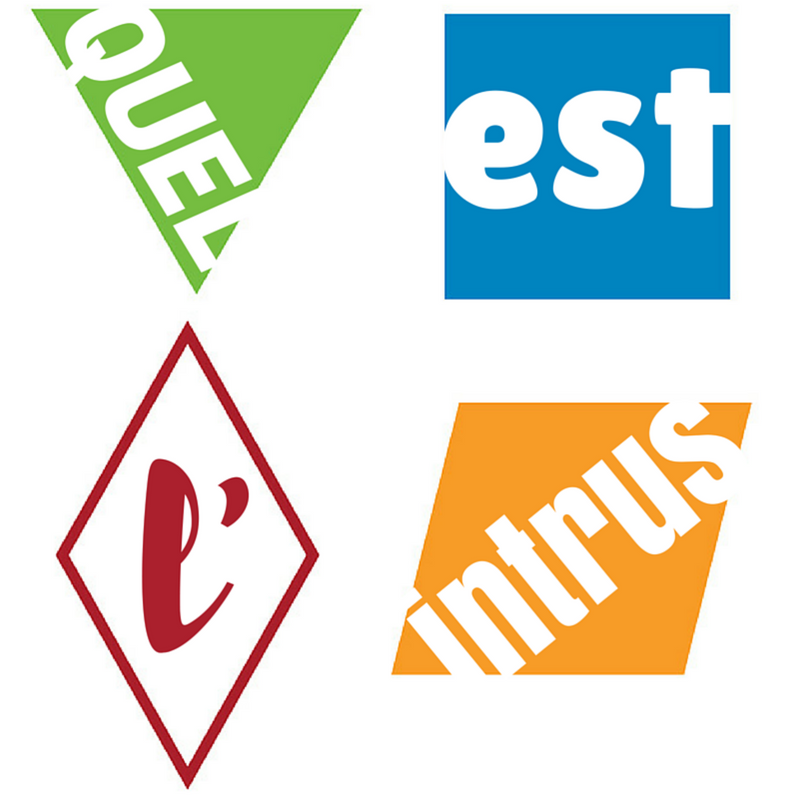 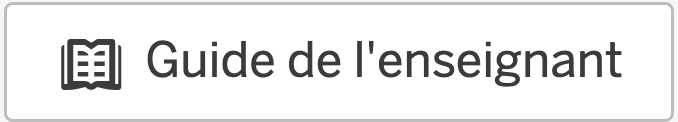 Planif avec guide
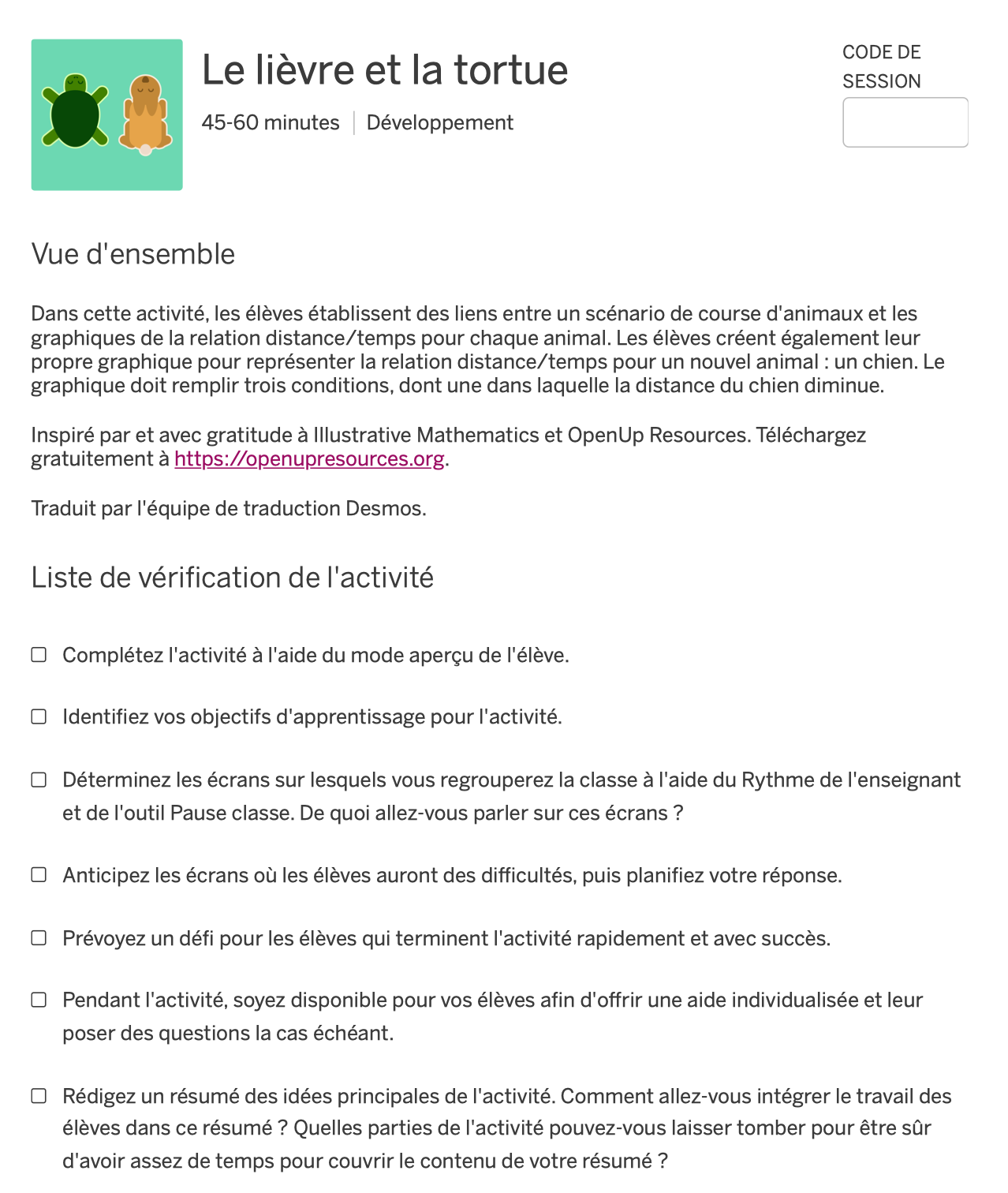 1 appareil, 2 élèves
Ajout d’un défi
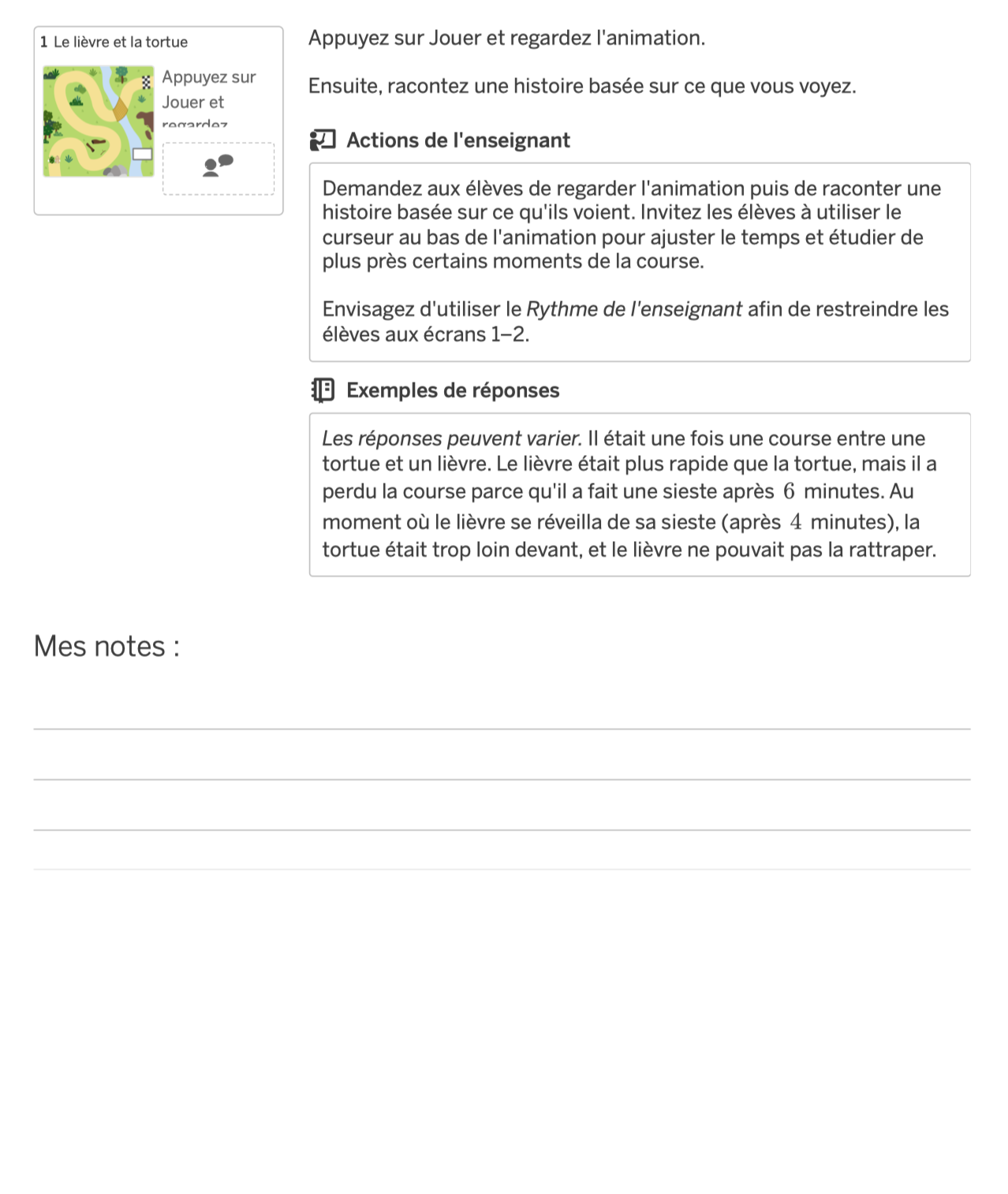 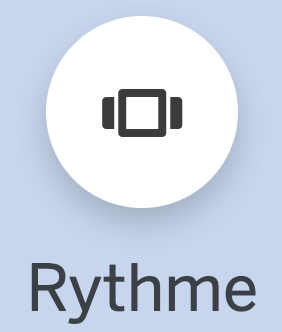 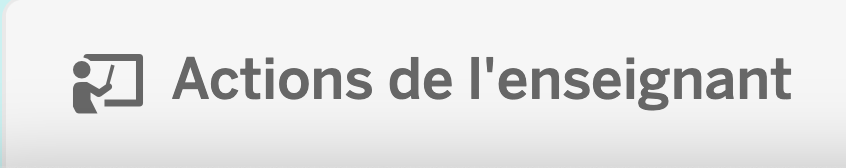 Ajouter des notes
‹#›
[Speaker Notes: JD (SR)]
Anticiper les idées que les élèves produiront au cours d'une tâche ou d'une activité.
Surveiller/Monitorer le travail des élèves en classe pour déceler ces idées et les autres idées qui n'étaient pas prévues.
Sélectionner un sous-ensemble des idées des élèves qui sont intéressantes.
Ordonner l'ordre de leur présentation pour ensuite aider les élèves.
Connecter ces idées par le biais d'une discussion.
Bonnes pratiques
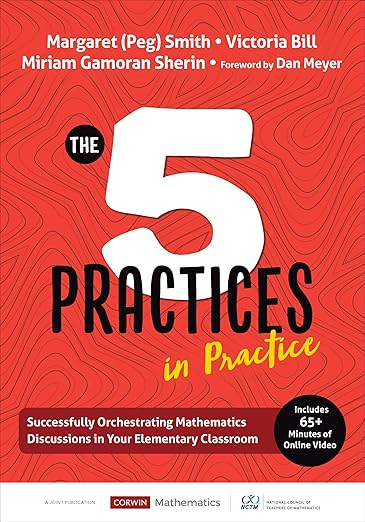 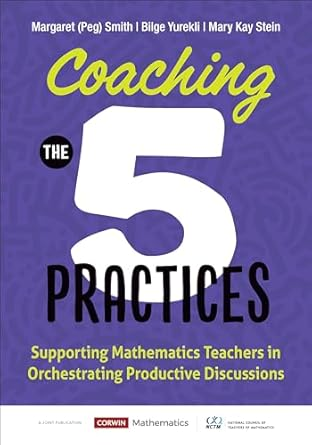 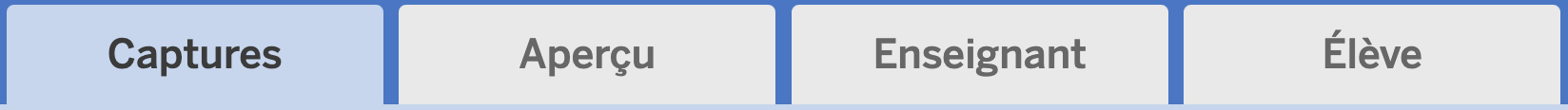 ‹#›
[Speaker Notes: JD (SR)]
Sélectionner, ordonner, connecter
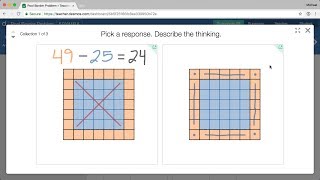 ‹#›
[Speaker Notes: JD]
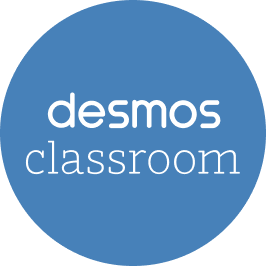 Tâche Math+CCQ
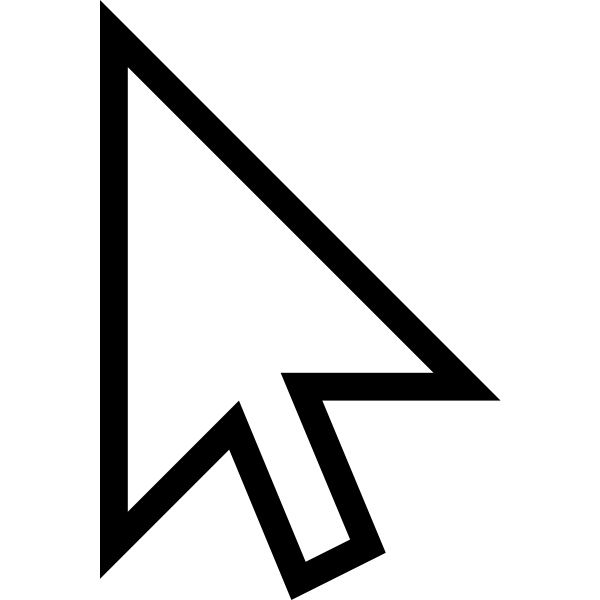 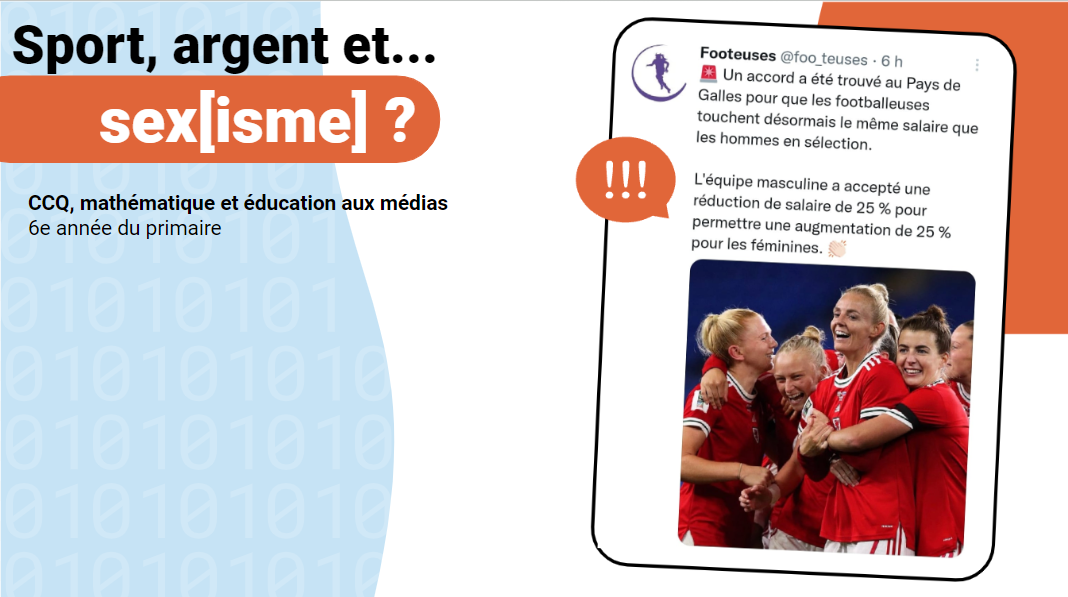 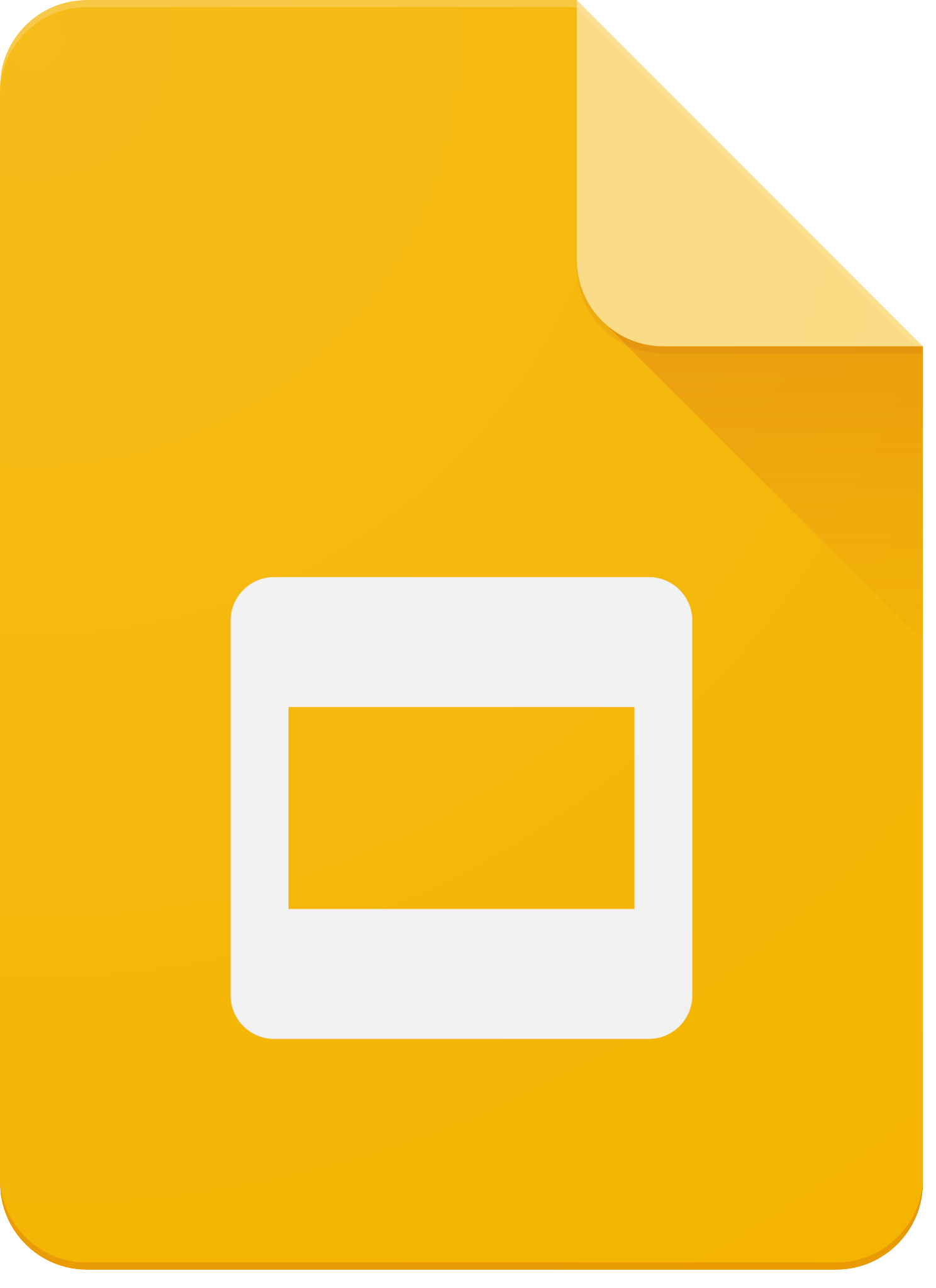 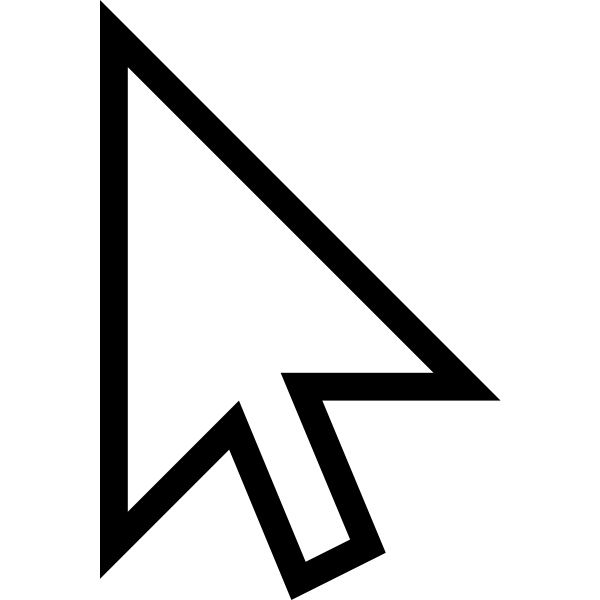 ‹#›
[Speaker Notes: SR
https://teacher.desmos.com/activitybuilder/custom/65f844a01b1a1847fc26b1de?lang=fr
https://docs.google.com/presentation/d/1zcEJtJlO1hzgsO9_lfdiDzqRshr513YPvfpotb-AwLI/edit?usp=sharing]
Outils d’aide techno
Difficultés motrices
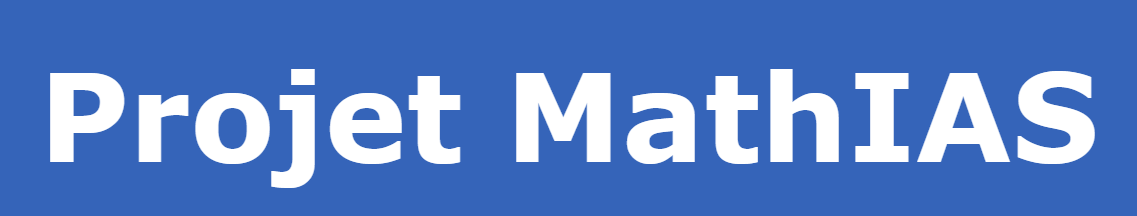 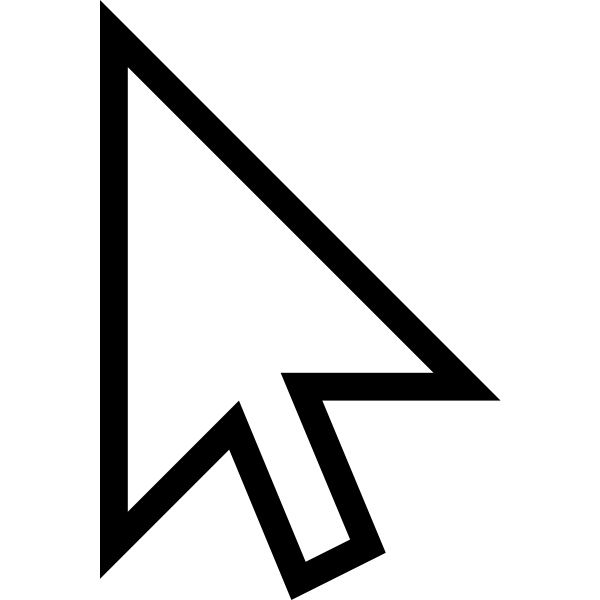 Fonctions d’accessibilité (synthèse vocale, contraste, taille des caractères, raccourcis claviers, mode braille)
Outils variés (cartes à associer, éditeur d’équation, outil de dessin, outils de géométrie, outils de manipulation virtuelle, traces audio, Polypad,  etc. )
‹#›
[Speaker Notes: SR
https://recitmst.qc.ca/Projet-MathIAS-Rencontre-1]
Outils d’aide techno
En mathématique
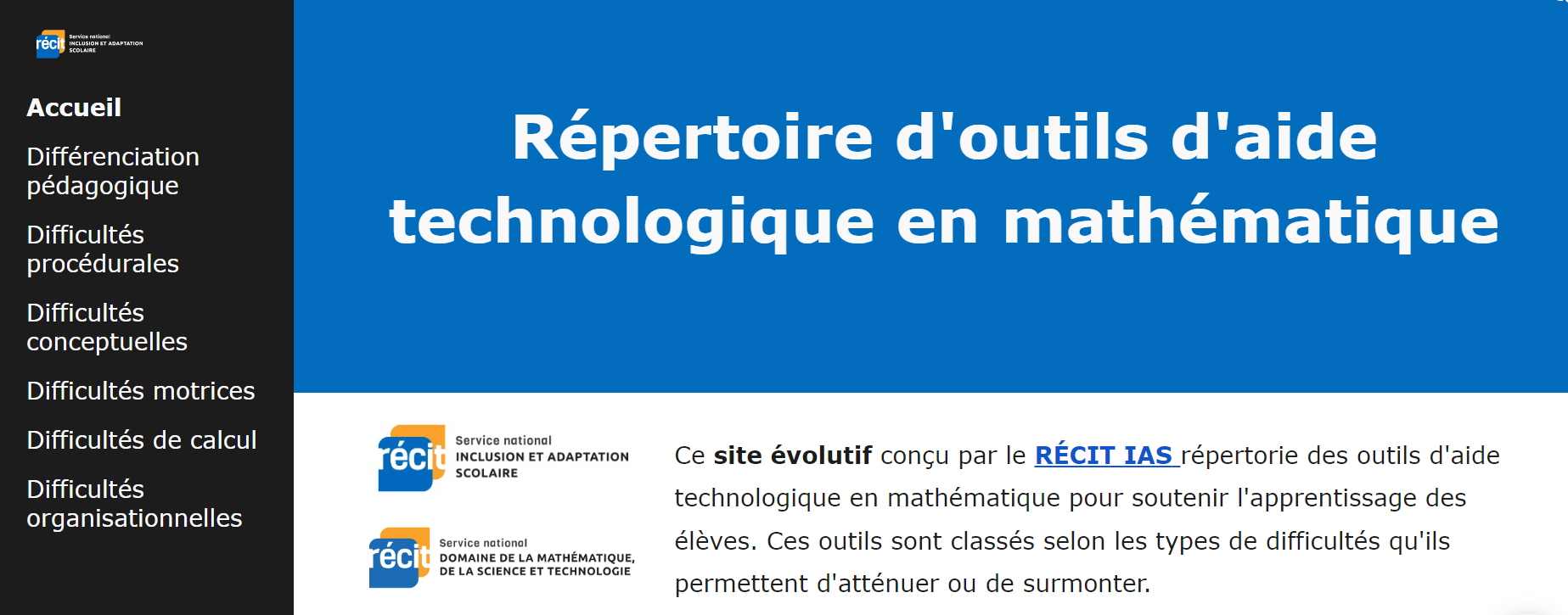 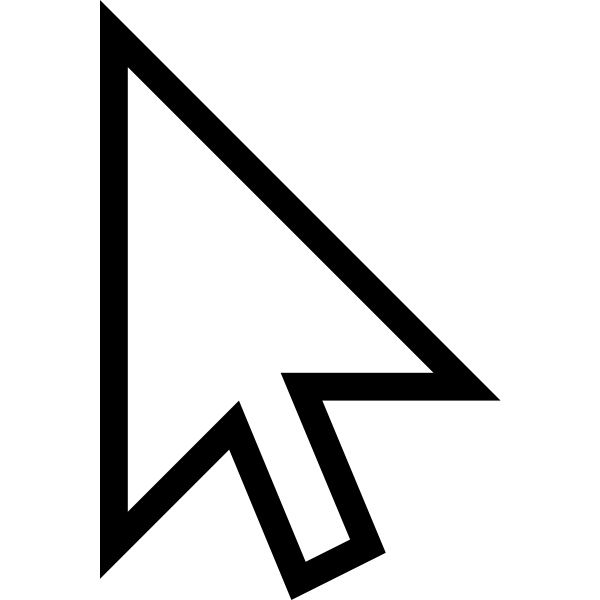 ‹#›
[Speaker Notes: SR
https://sites.google.com/recit.qc.ca/oatmath/accueil]
Habiletés technologiques
Innovation et créativité
Numérique pour l’apprentissage
Compétence numérique Enseignant
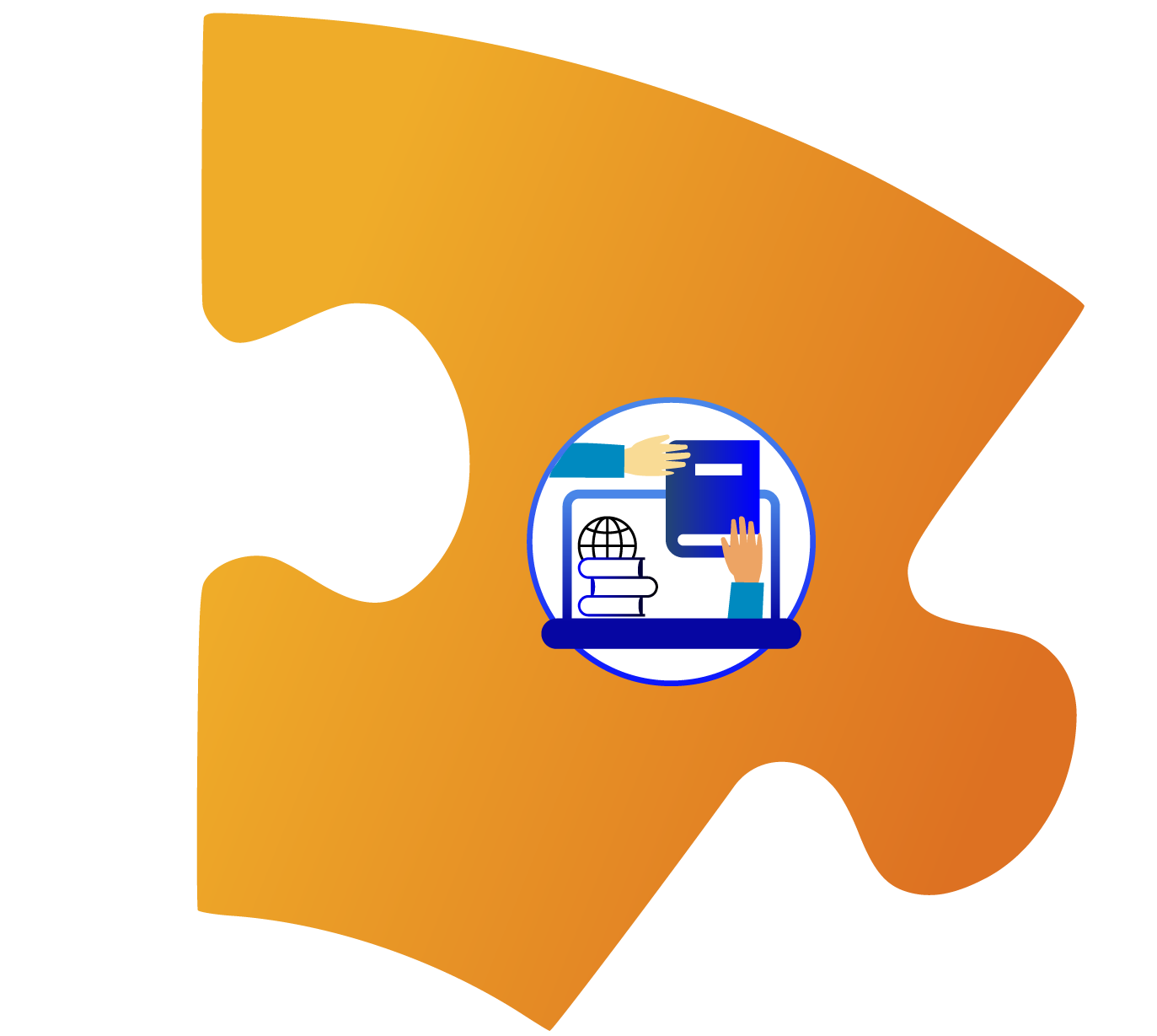 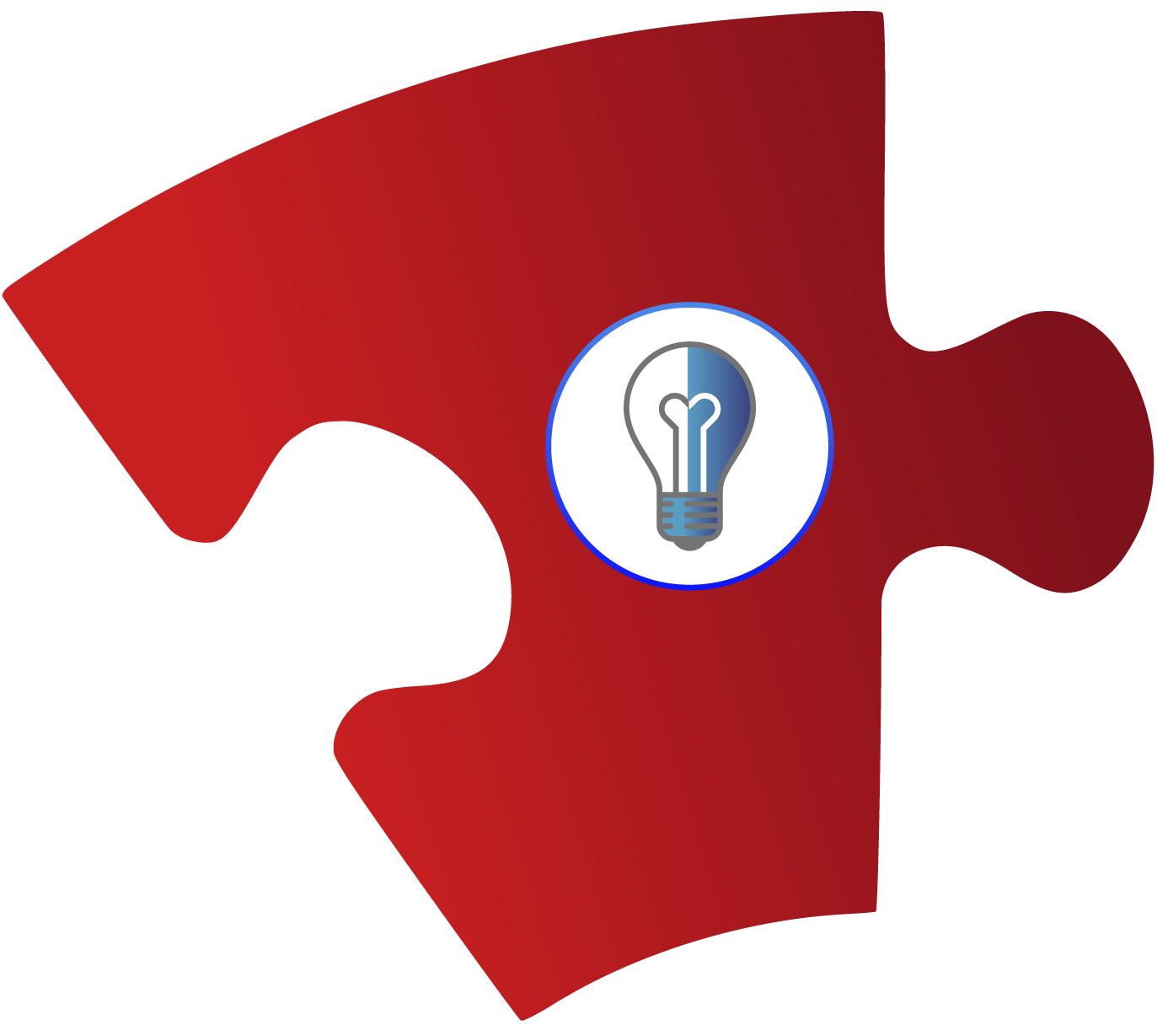 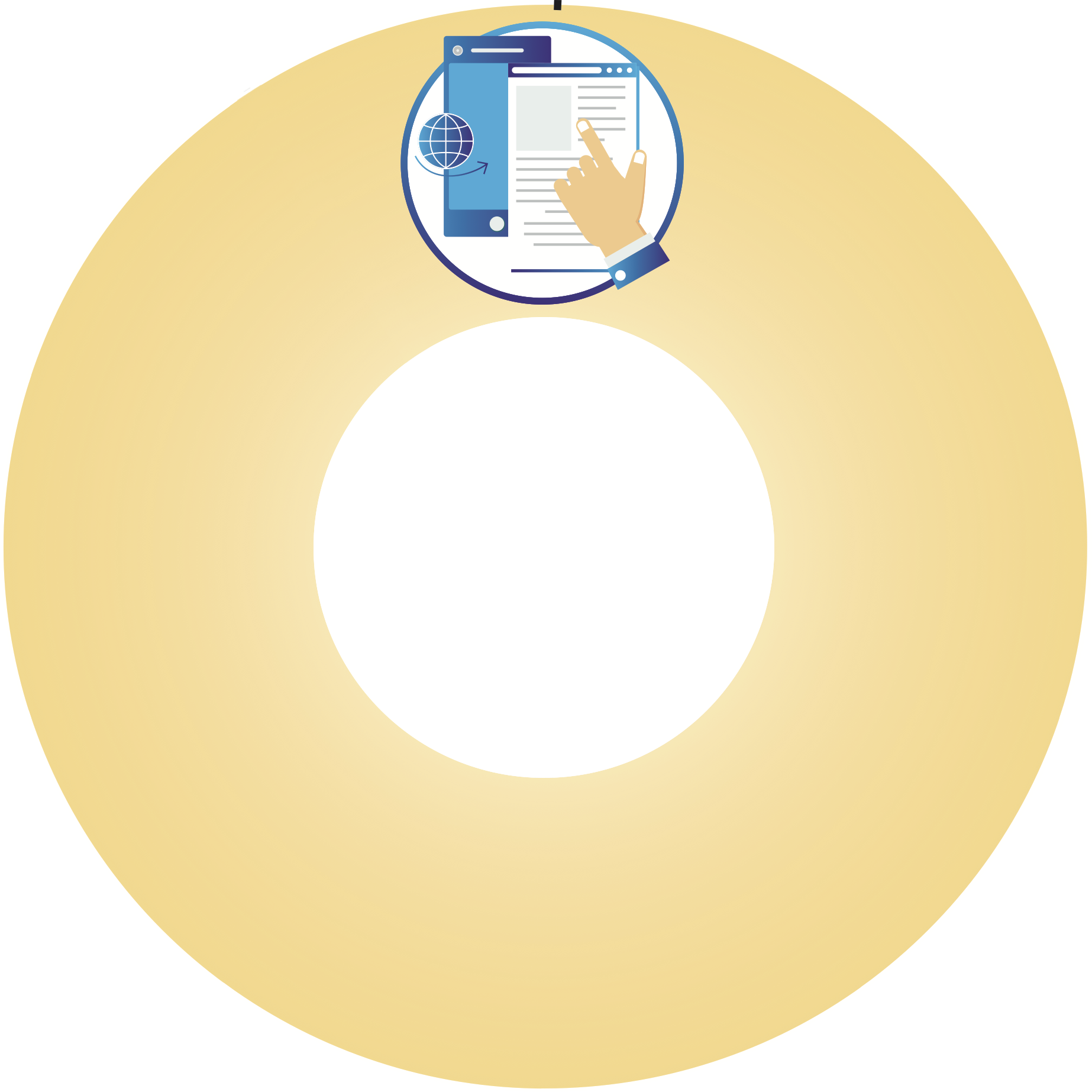 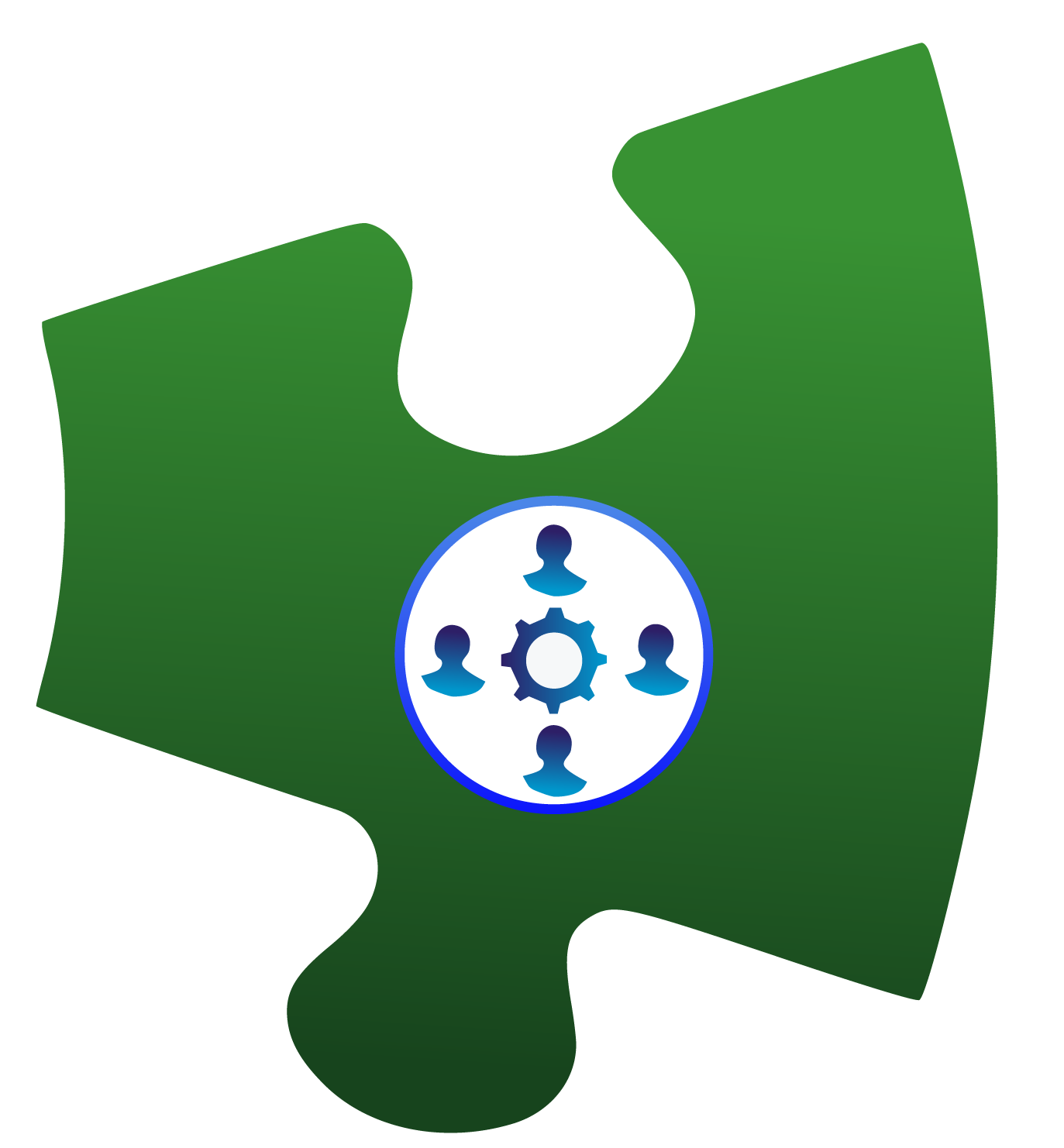 Collaboration
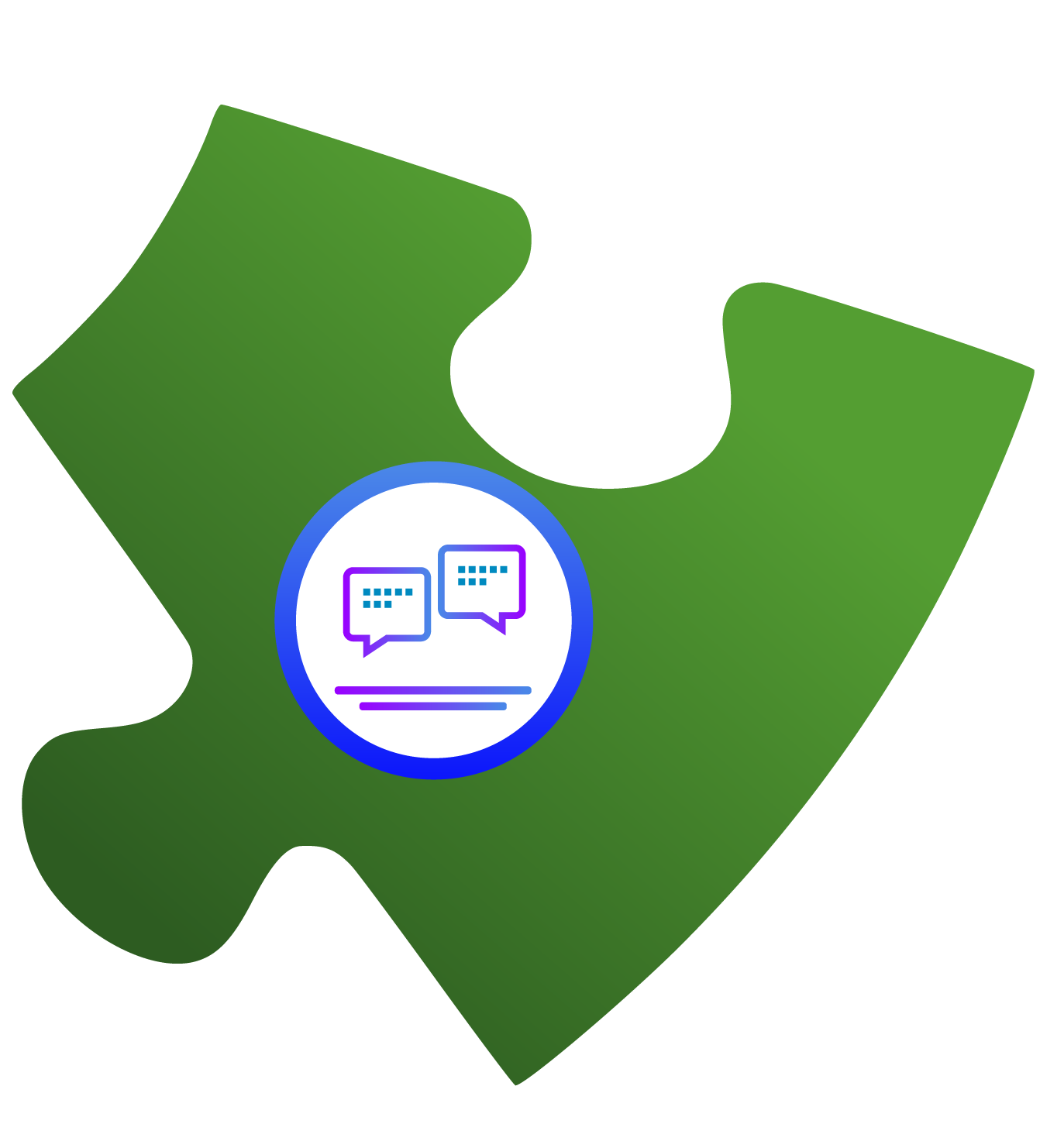 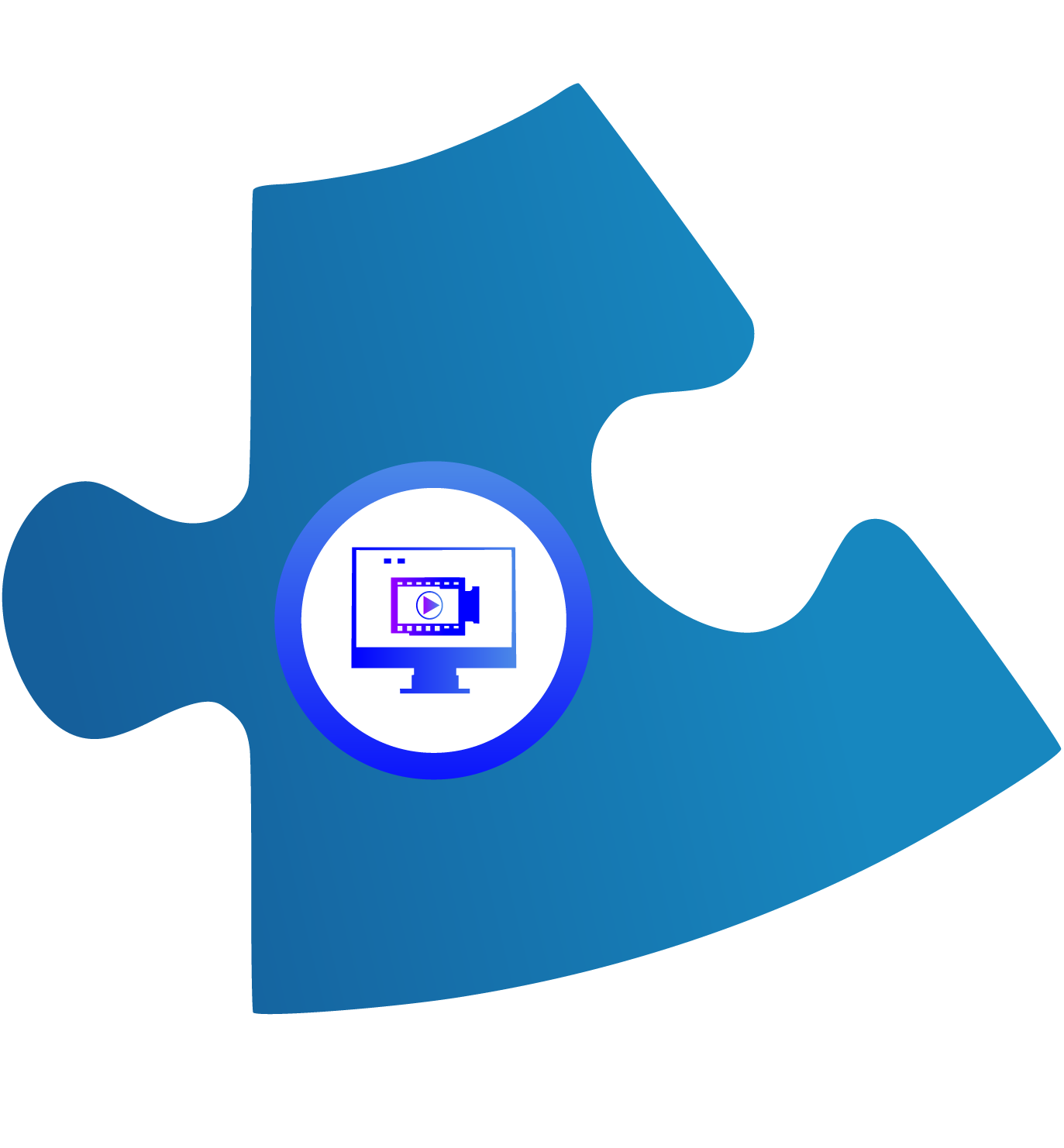 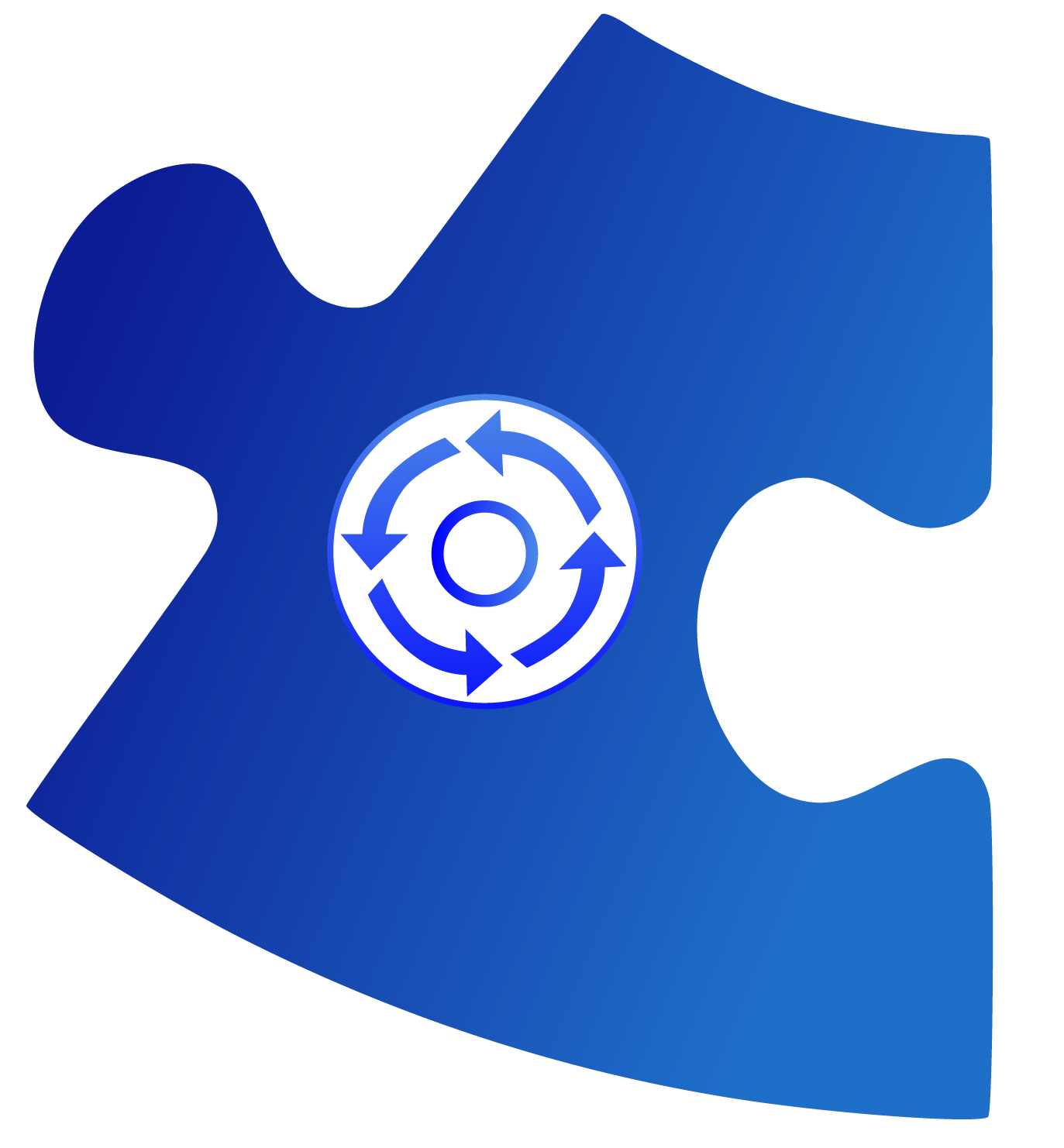 Communication
Inclusion et 
besoins diversifiés
Production de contenu
‹#›
[Speaker Notes: JD]
Habiletés technologiques
Innovation et créativité
Numérique pour l’apprentissage
Compétence numérique
Élève
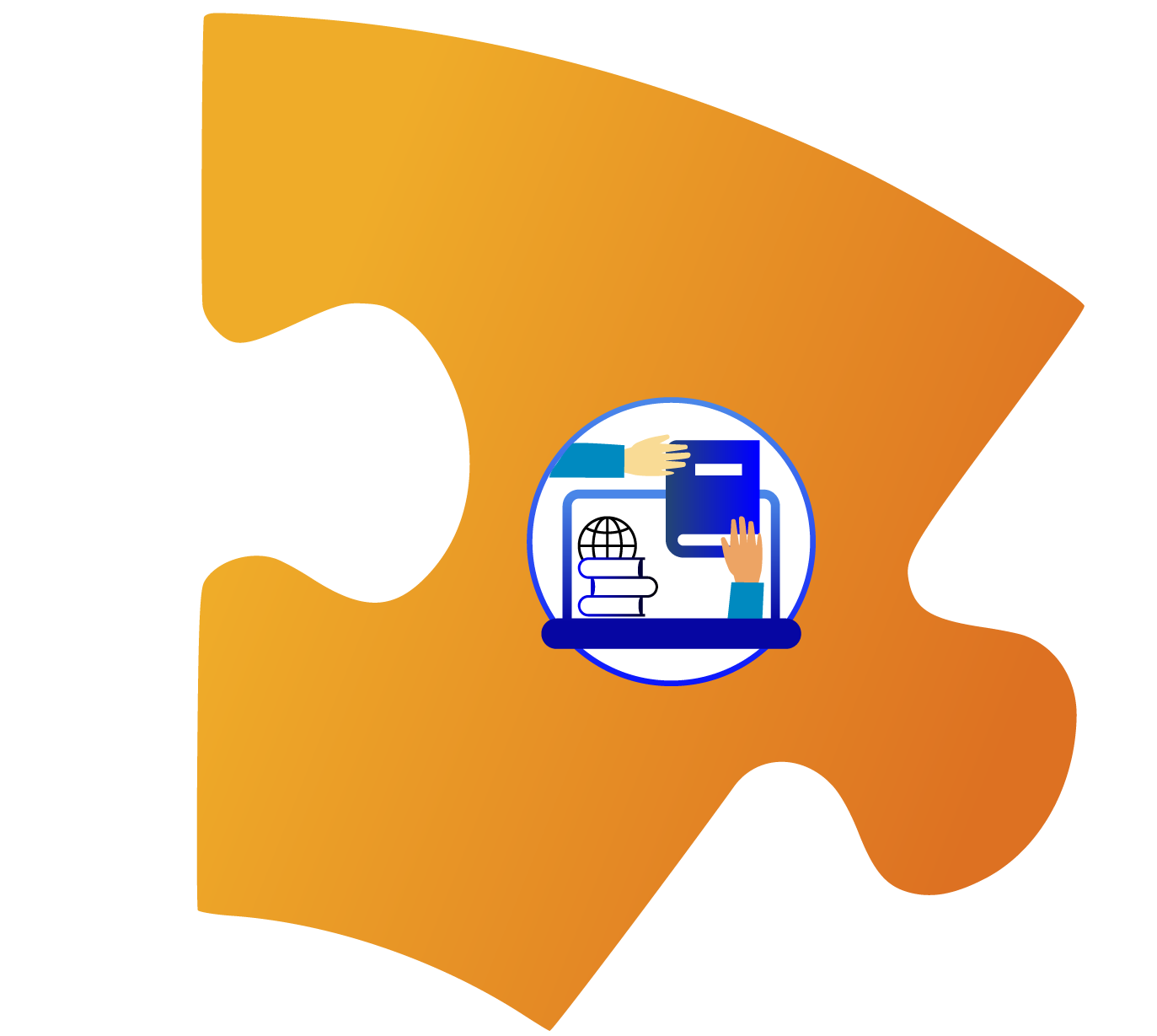 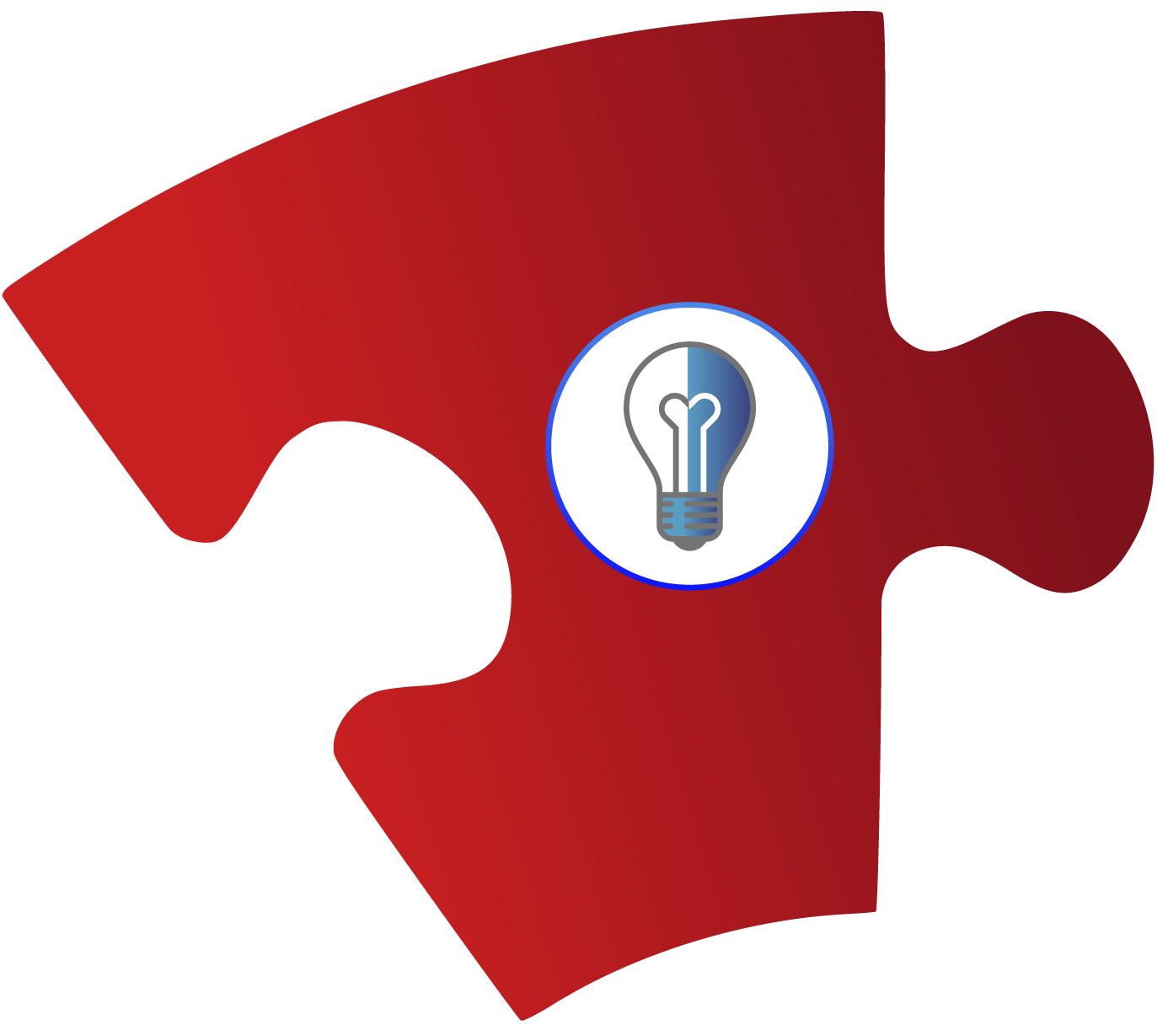 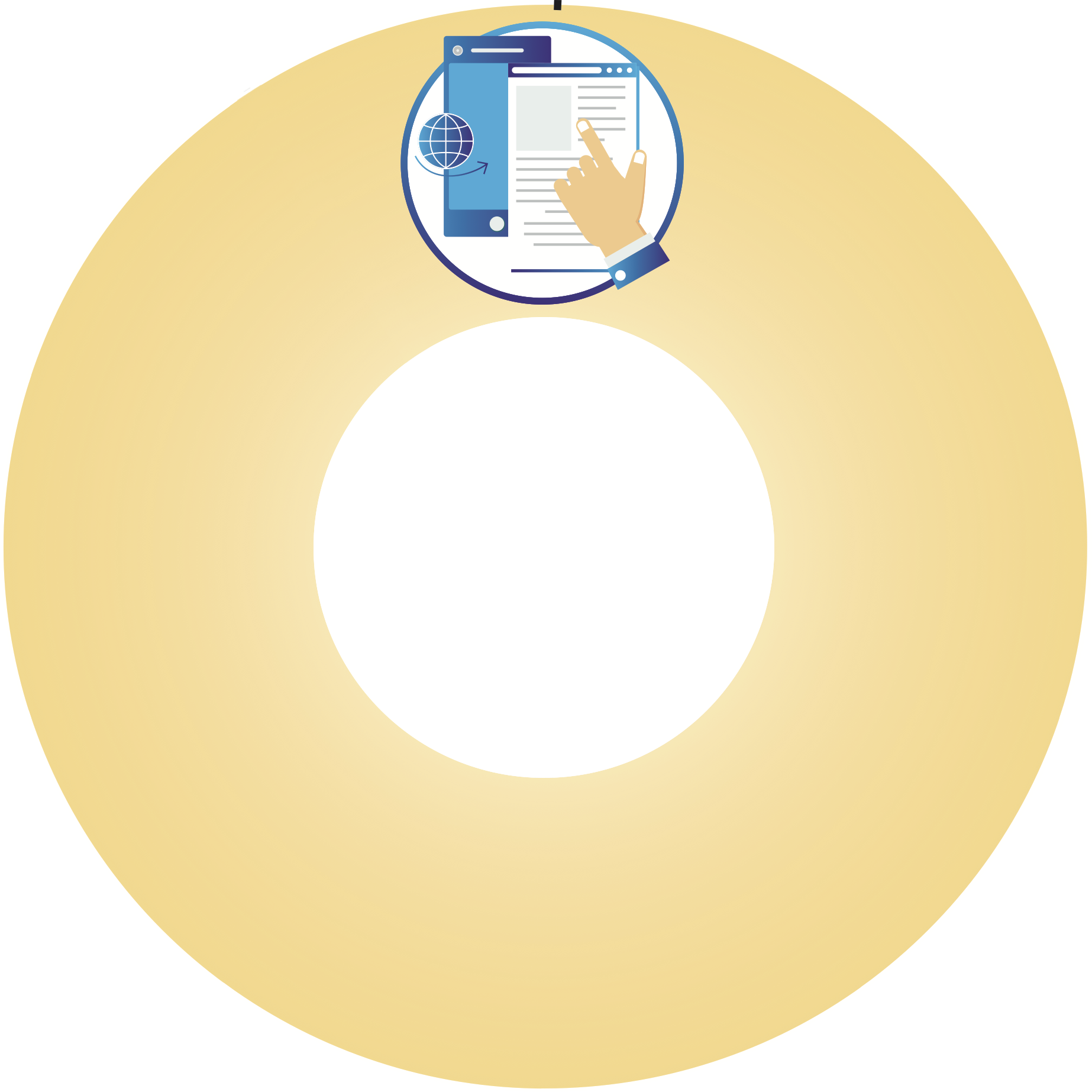 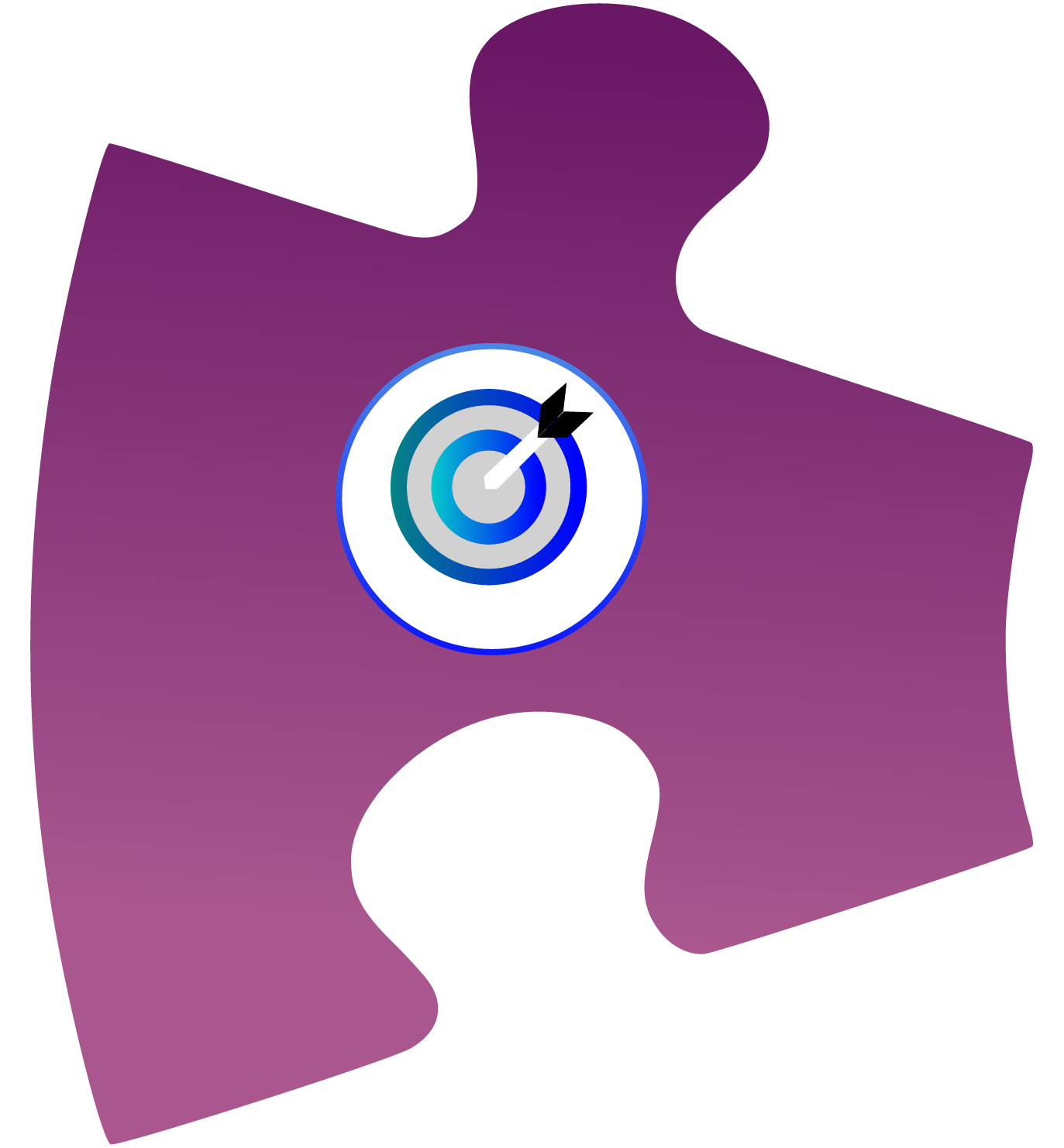 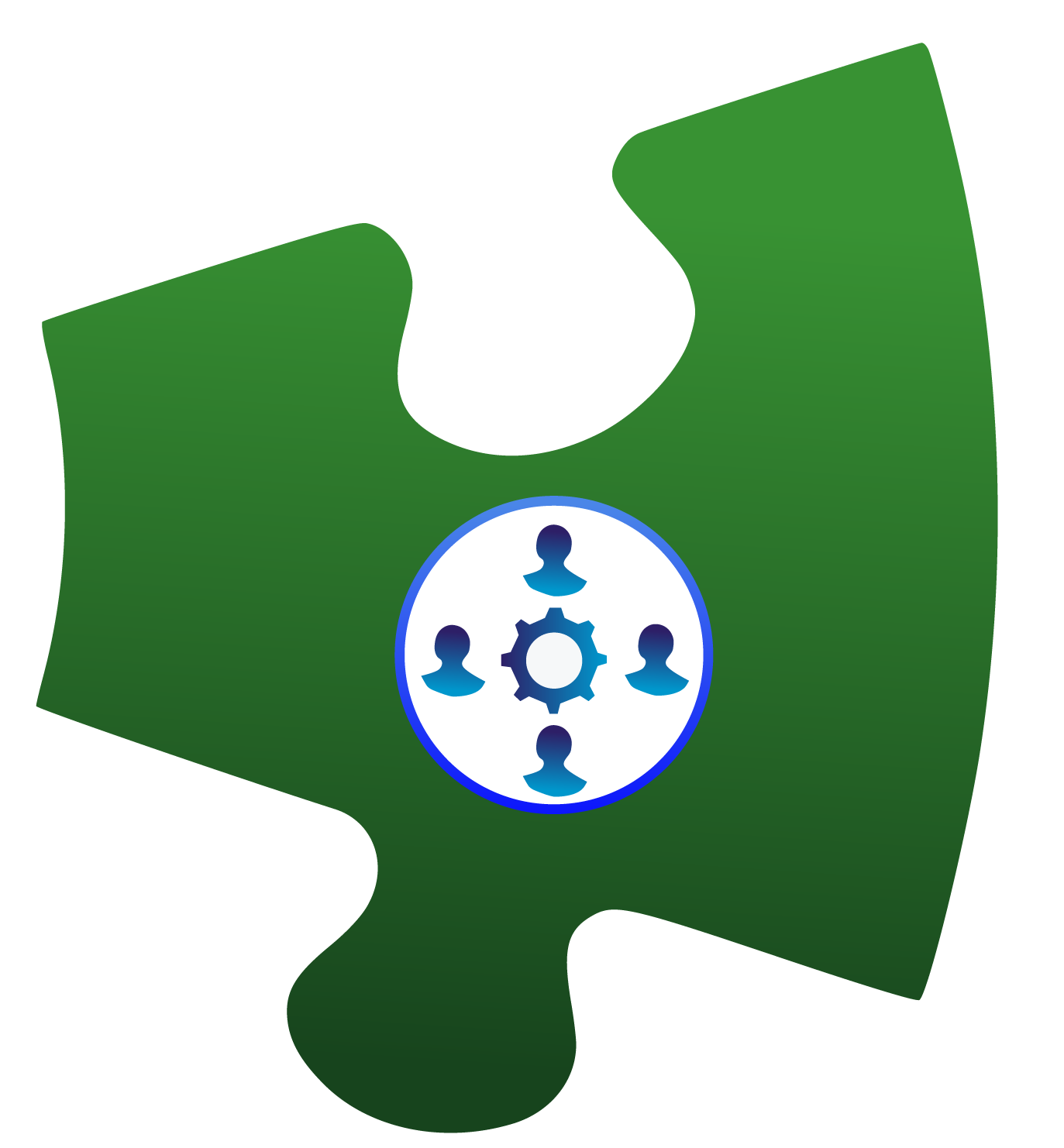 Résolution
de problèmes
Collaboration
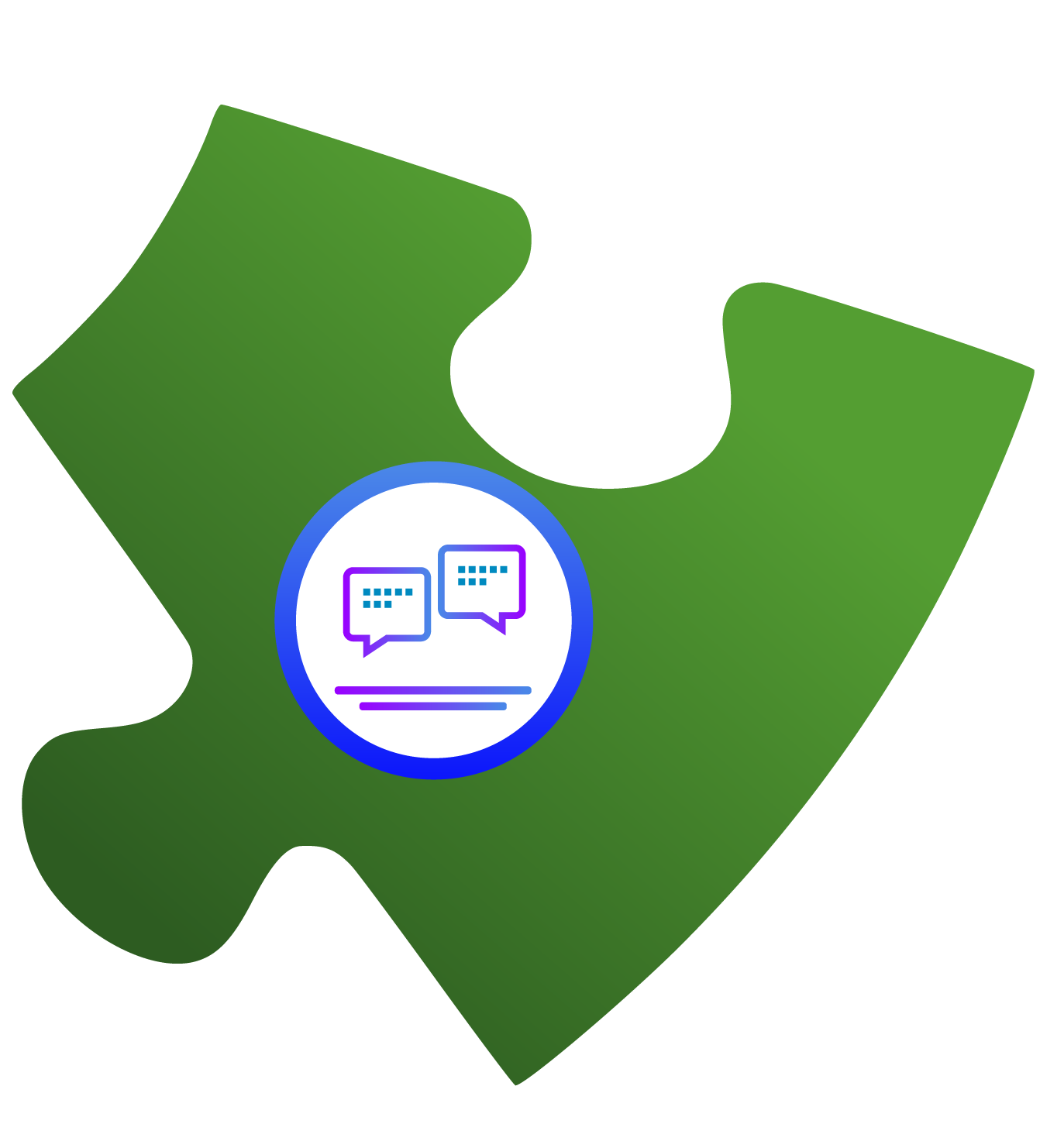 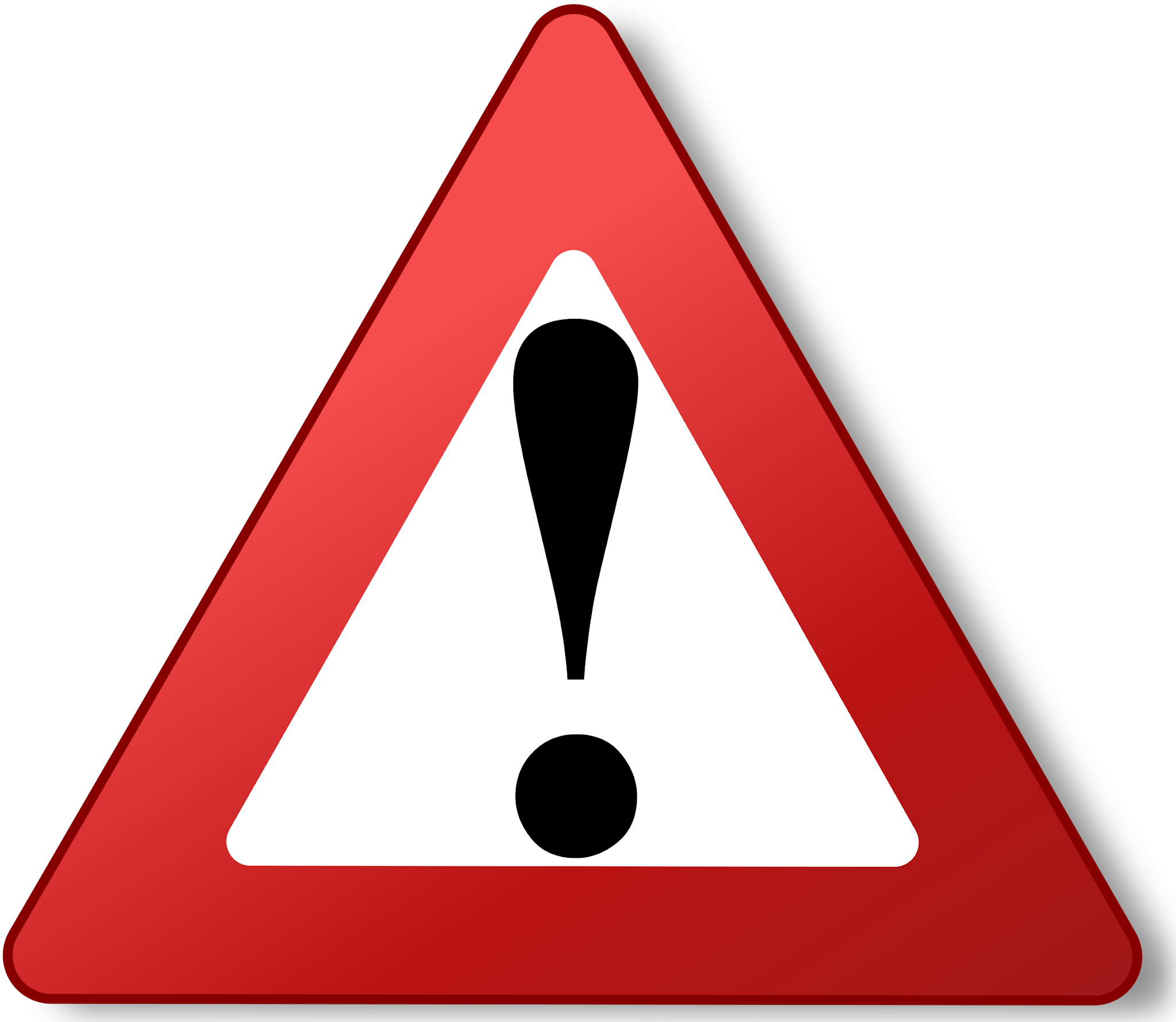 Communication
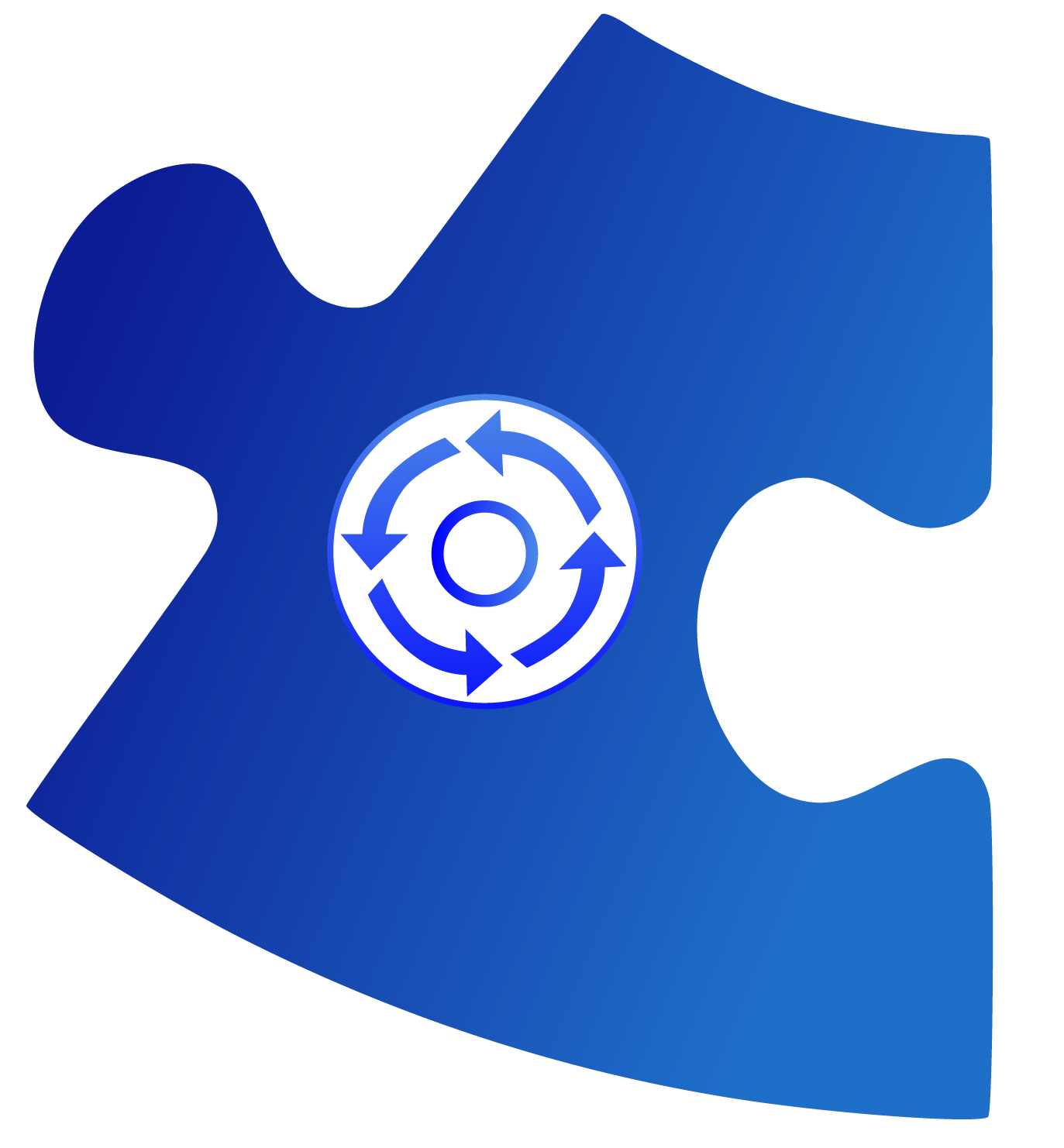 Inclusion et 
besoins diversifiés
‹#›
[Speaker Notes: SR]
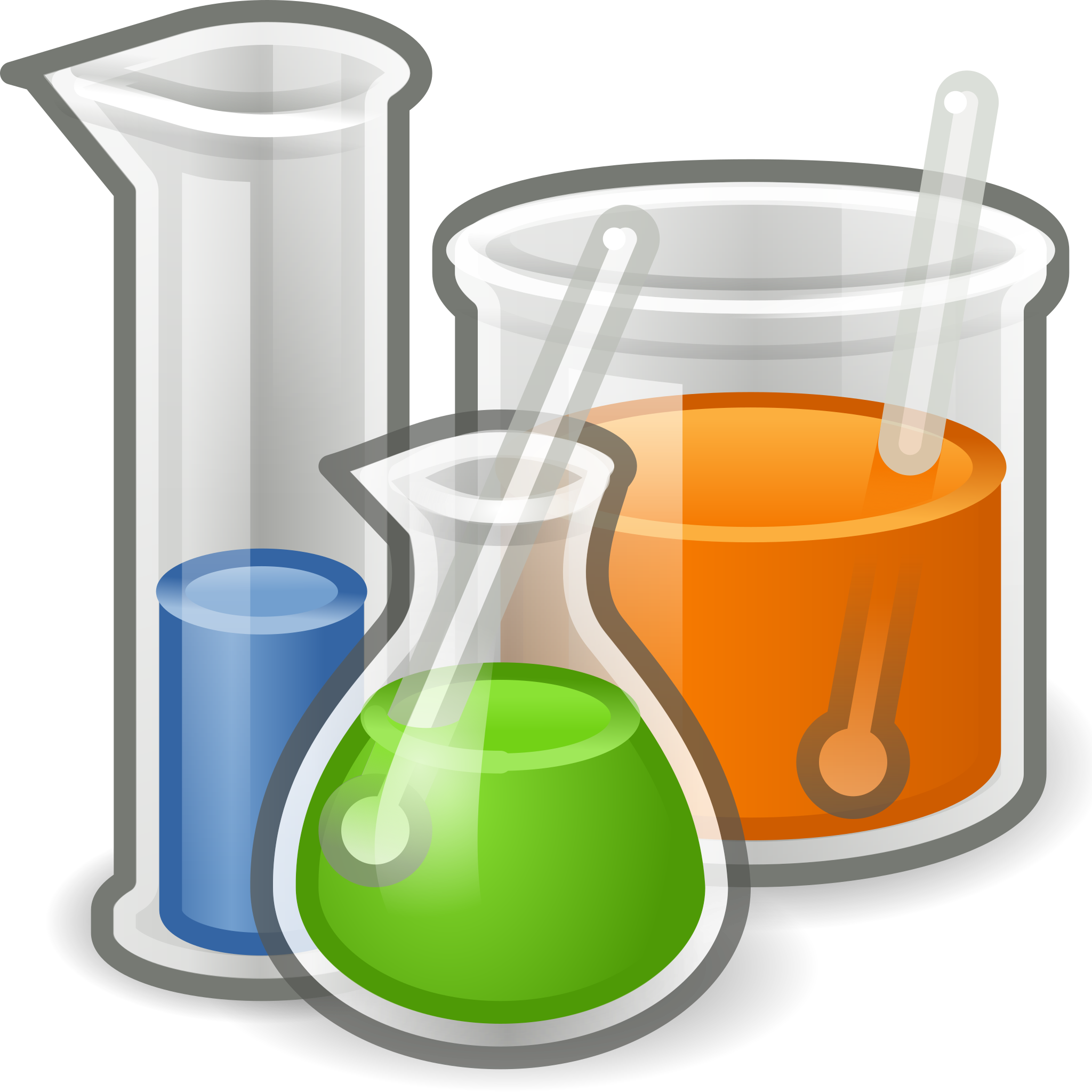 Ressources en Sciences
Nouveauté!
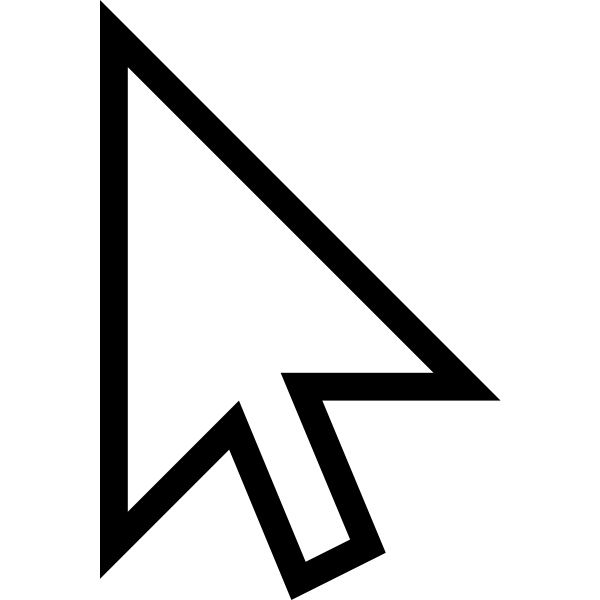 Collection du RÉCIT MST (en construction)
20 activités en français (Émilie Gagné)
45 activités en anglais (Heather Kohn)
Guide Genially : Desmos en sciences et technologies
Banque d’activités: desmosfr.ca
‹#›
[Speaker Notes: SR]
Ressources en
Math
Banque d’activités: desmosfr.ca
Répertoire FGA Desmos (Projet 15081 - Région de Québec)
Guide Genially : Tout sur Desmos 
Collection 1re secondaire
Collection 2e secondaire
Collection 3e secondaire
Collection 4e et 5e secondaire
Collection Polypad
‹#›
[Speaker Notes: SR]
Ressources en
Math
Collection Desmos Classroom K-5 modifiables
Collections NCTM 2024 Polypad
Introduction à CL - Langage de programmation pour dynamiser les activités (exemples et document)
Rétroaction interprétative
Activités Grade 6 Grade 7 Grade 8 modifiables
‹#›
[Speaker Notes: JD]
Développement
Autoformation « Premiers pas avec Desmos » du Campus RÉCIT
Tutoriels du RÉCIT MST
Webinaire sur la calculatrice graphique
Webinaire sur la classe virtuelle
Webinaire sur la création d’activités pour la classe virtuelle
Accompagnement en présence ou en virtuel dans vos milieux (equipemst@recit.qc.ca)
‹#›
[Speaker Notes: SR]
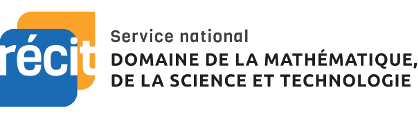 MERCI !
stephanie.rioux@recit.qc.ca
jocelyn.dagenais@cssdhr.gouv.qc.ca
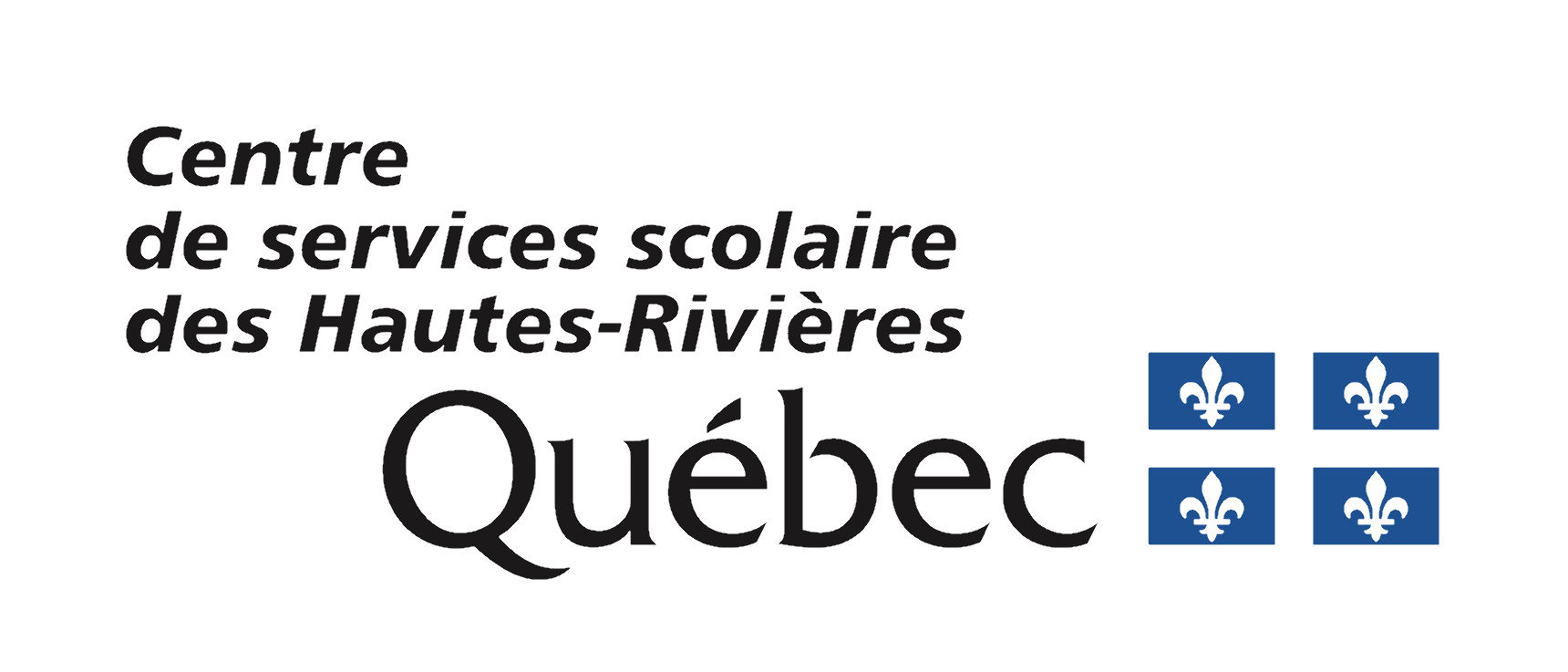 Cette présentation, recitmst.qc.ca/desmos08102024 du RÉCIT MST est mise à disposition, sauf exception, selon les termes de la Licence CC.
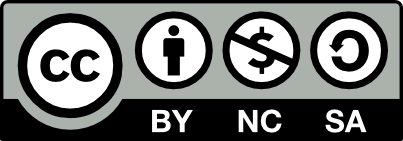 ‹#›
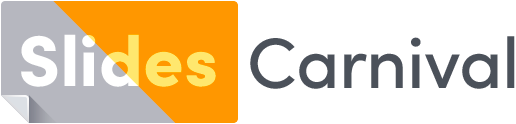 Free templates for all your presentation needs
For PowerPoint and Google Slides
100% free for personal or commercial use
Ready to use, professional and customizable
Blow your audience away with attractive visuals